Live Closed Captioning is now available
Live transcription and closed captions are enabled via the “CC/Transcript” button in your Zoom window.

Recordings of our sessions, with manually edited closed captions, are typically available within a week after the meeting, and a link is emailed with the post-session Q&A.

If you have any issues or questions, please let us know at mramques@uw.edu
Sponsored Programs Finance – WHO?
October 2022 MRAM
Kirsten DeFries, Research Compliance and Operations
NEW ORGANIZATION NAME: SPONSORED PROGRAMS FINANCE
Formerly Research and Student Accounting (RSA)

Aligns with our Office of Sponsored Programs partners and our larger UW Finance organization

Encompasses Management Accounting & Analysis and Research Compliance & Operations (Grant & Contract Accounting, Post Award Fiscal Compliance, Research & Cash Accounting)

No changes to our contacts or to the services we provide

Changes coming to the UW Finance websites
[Speaker Notes: Rebranding from RSA to SPF
A couple of different department names over the years, RAA and more recently RSA when AVP Sue Camber supported SFS
SFS is no longer a part of our AVP’s portfolio

You may notice rebranding to the UW Finance websites]
OSP Org. Updates
MRAM
October 2022
Carol Rhodes
Office of Sponsored Programs
NATIONAL BIOSAFETY MONTH
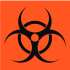 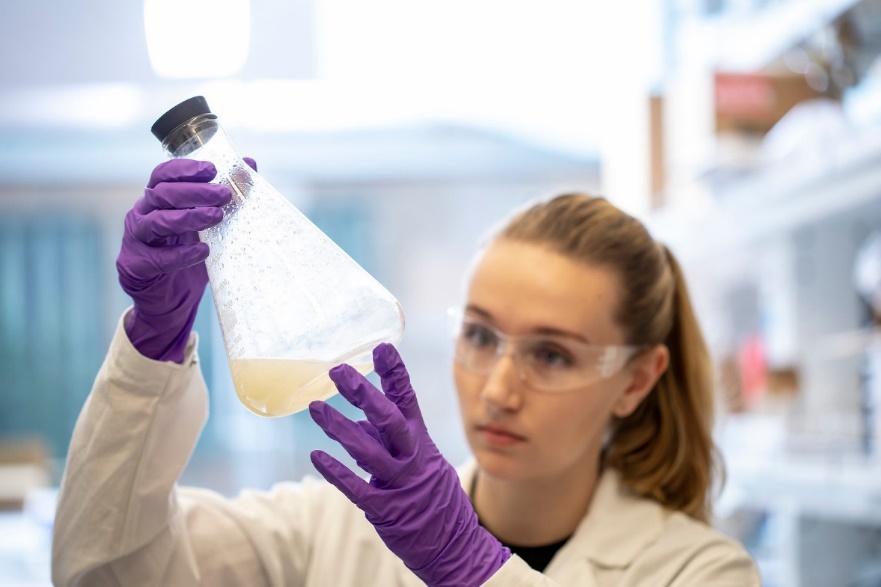 Lesley Decker, Biosafety manager
Haris Malik, Biosafety officer
October 2022
WHAT IS BIOSAFETY?
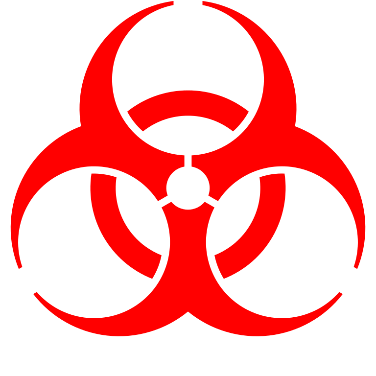 Framework for containment of biohazards
Includes safe practices, safety equipment, facilities and training 
Protects the worker, community and environment
Protects the research product
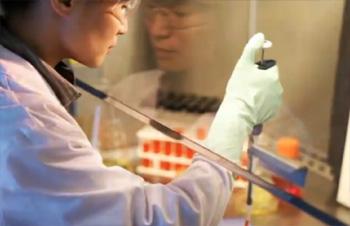 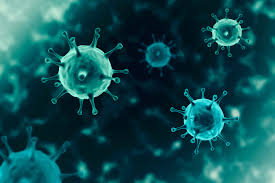 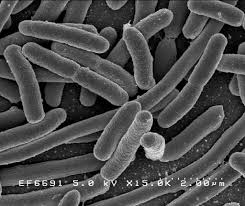 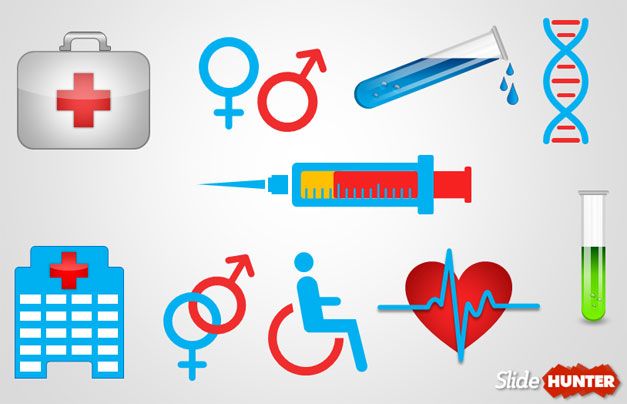 7
ABOUT EH&S BIOSAFETY (FY 22)
400 Biological Use Authorizations (BUAs)
22 clinical trial BUAs (recDNA into humans) 
302 biosafety inspections performed for 525 individual laboratory rooms
Online trainings completed:
2749 Biosafety
4019 Bloodborne pathogens (BBP)
321 Shipping Regulated Medical Waste
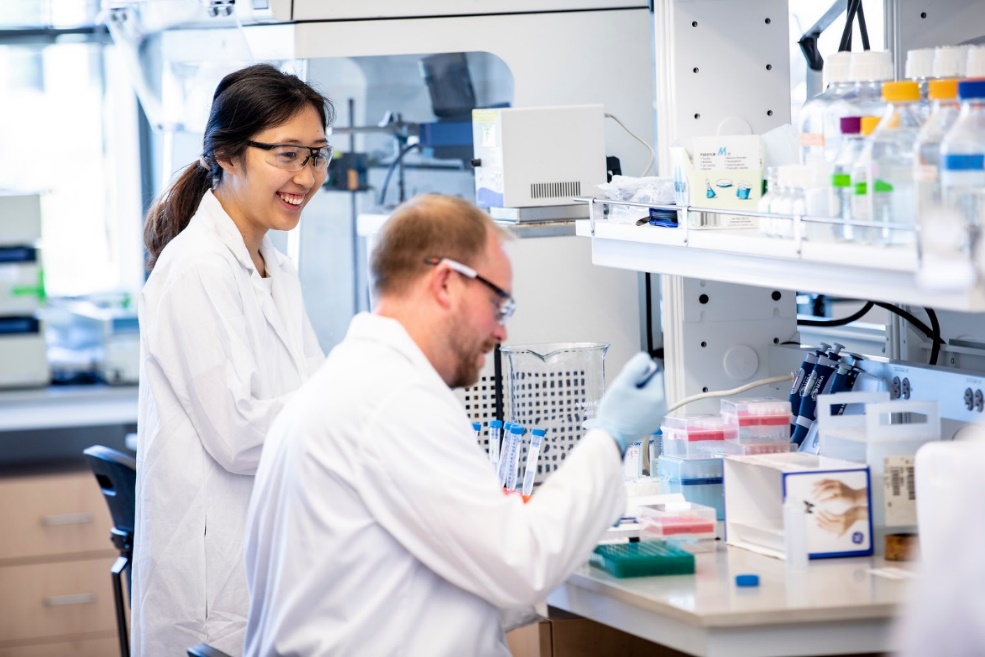 8
ABOUT EH&S BIOSAFETY
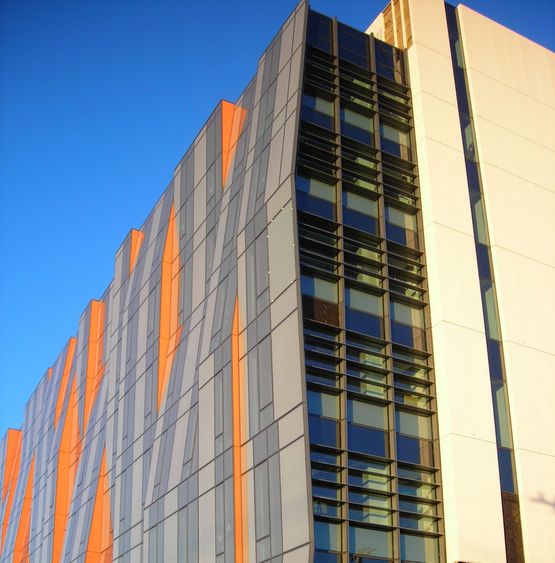 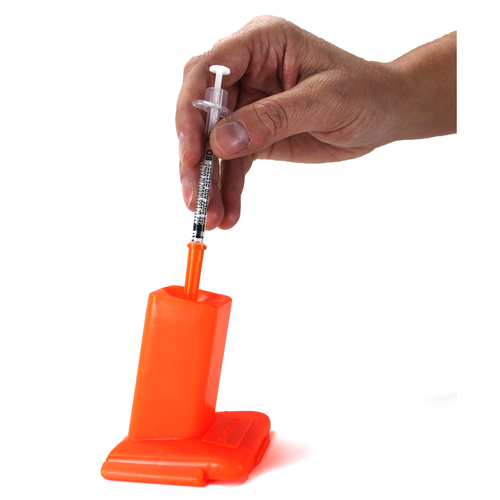 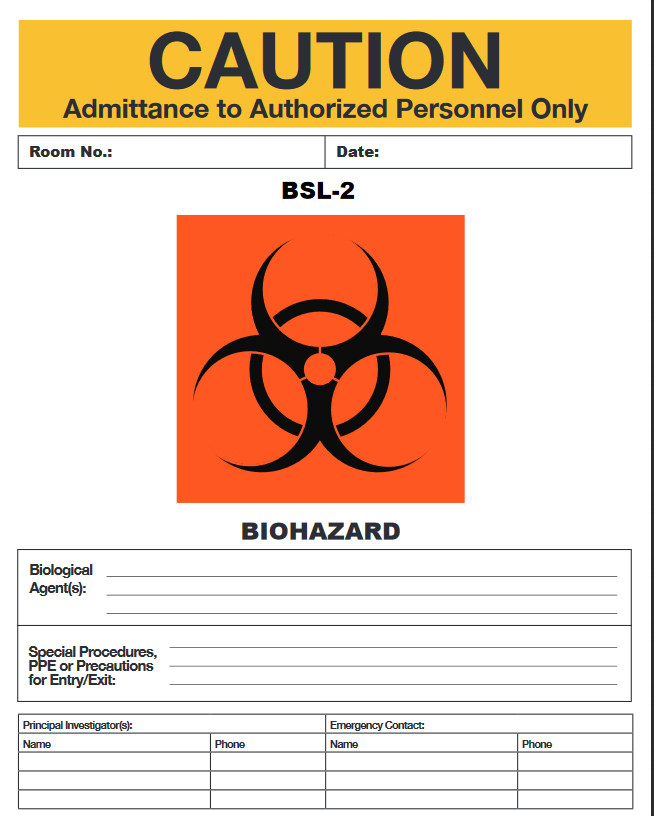 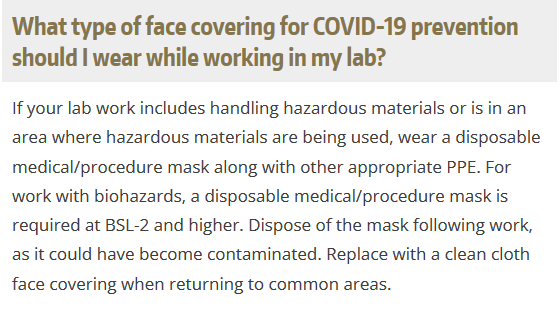 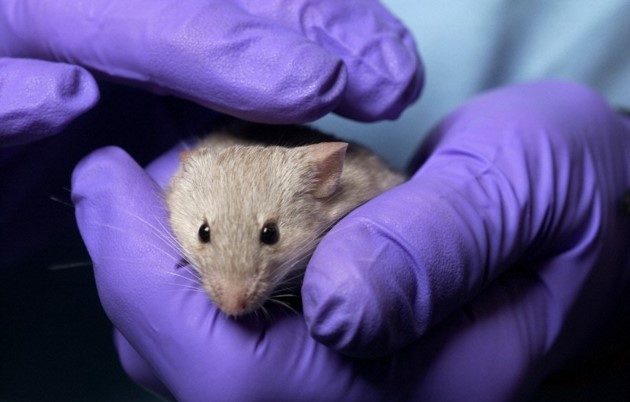 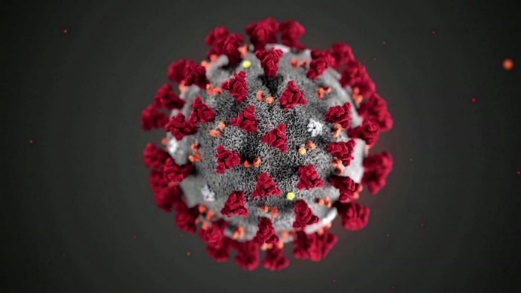 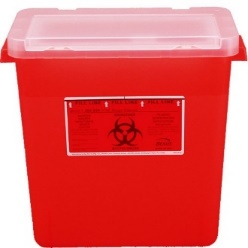 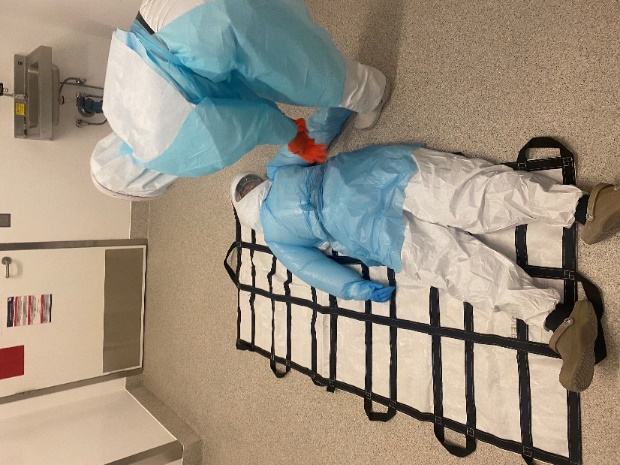 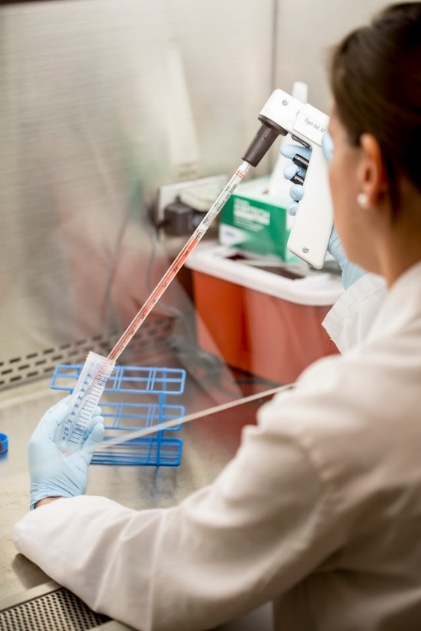 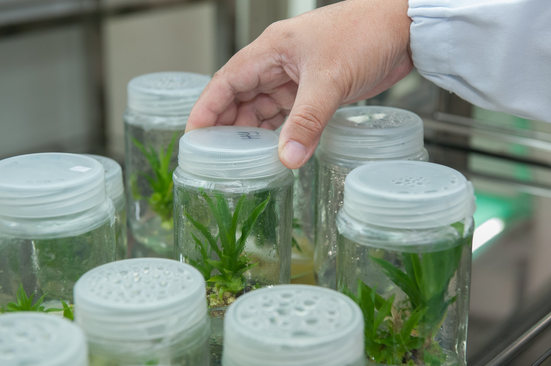 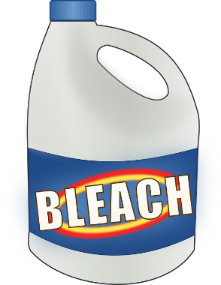 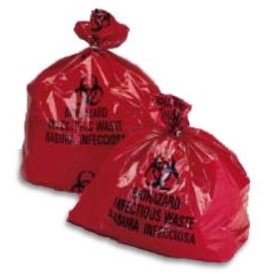 9
NATIONAL BIOSAFETY MONTH
Started in 2014 by the NIH Office of Science Policy
Time to focus attention to biosafety practices, policies, procedures and inventory
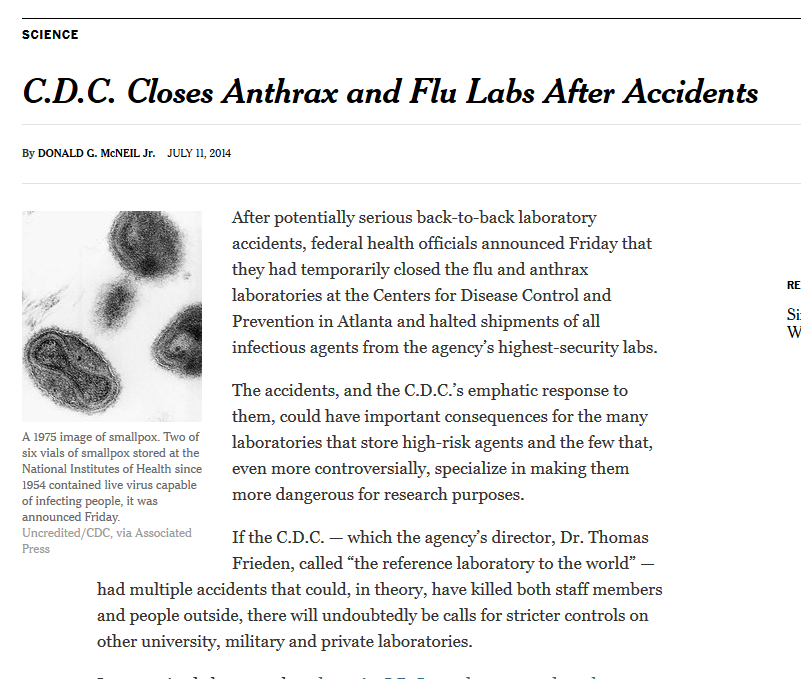 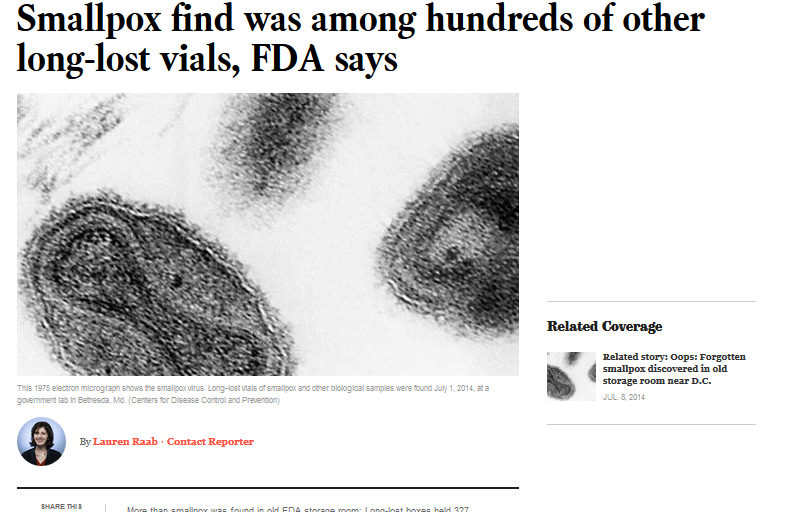 10
NATIONAL BIOSAFETY MONTH AT UW
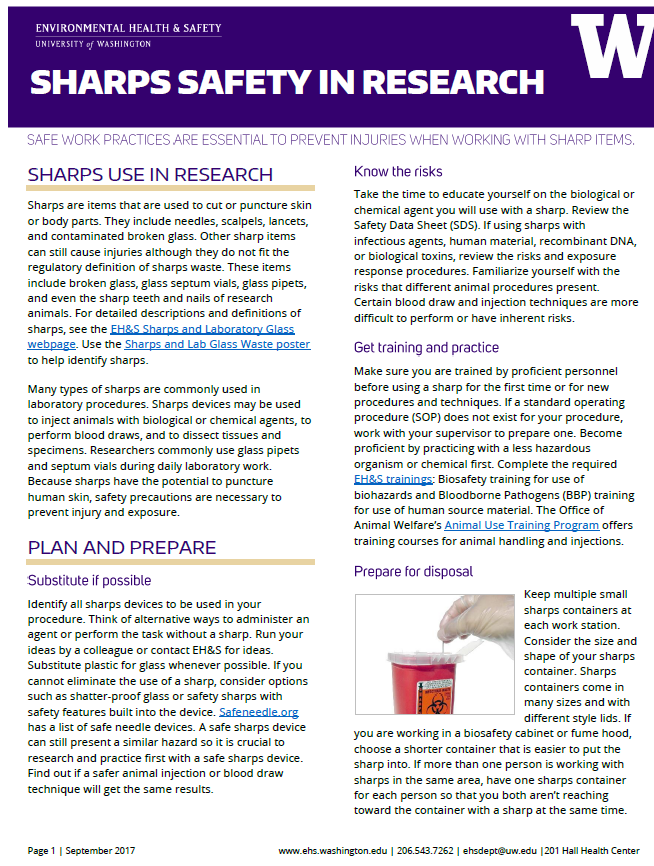 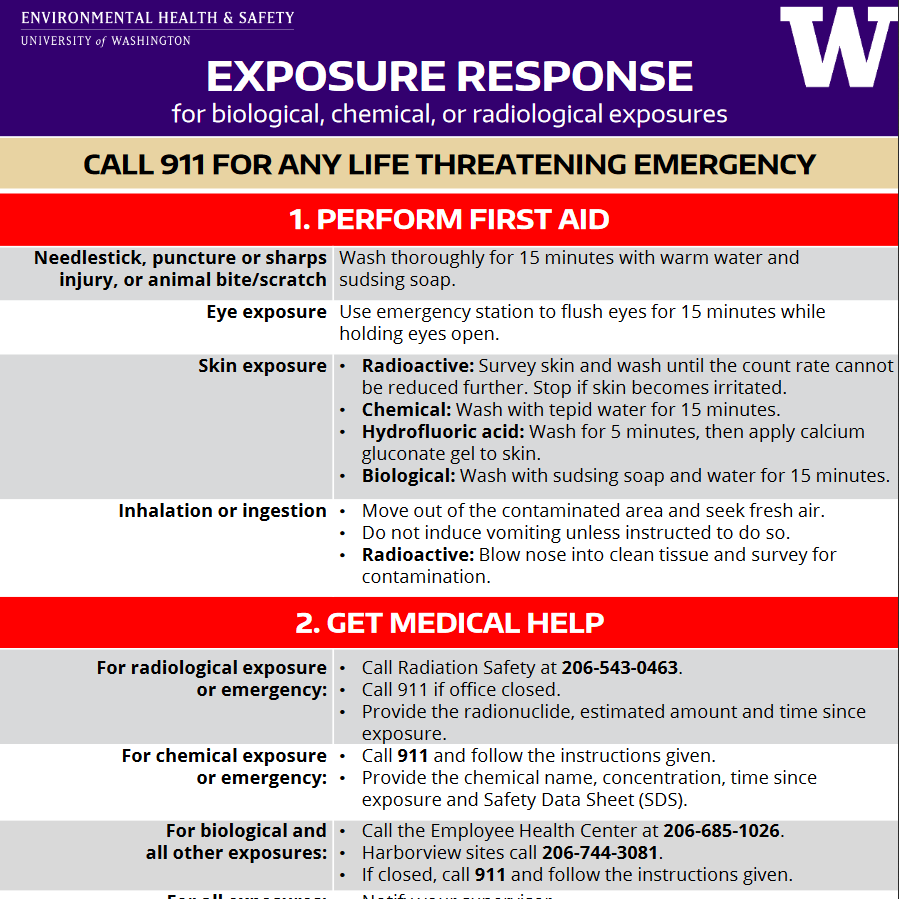 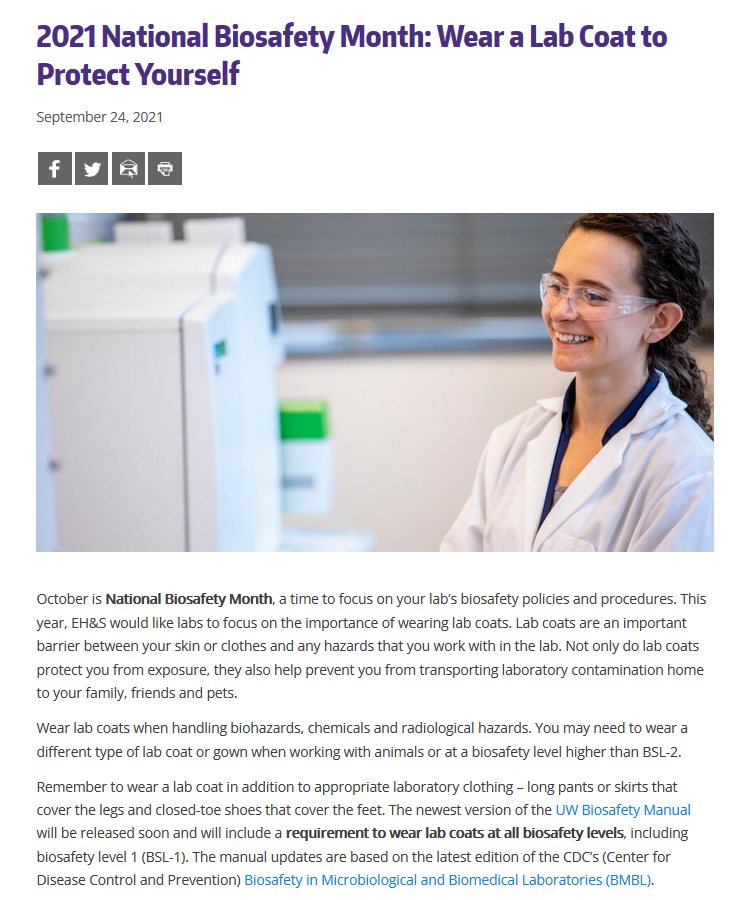 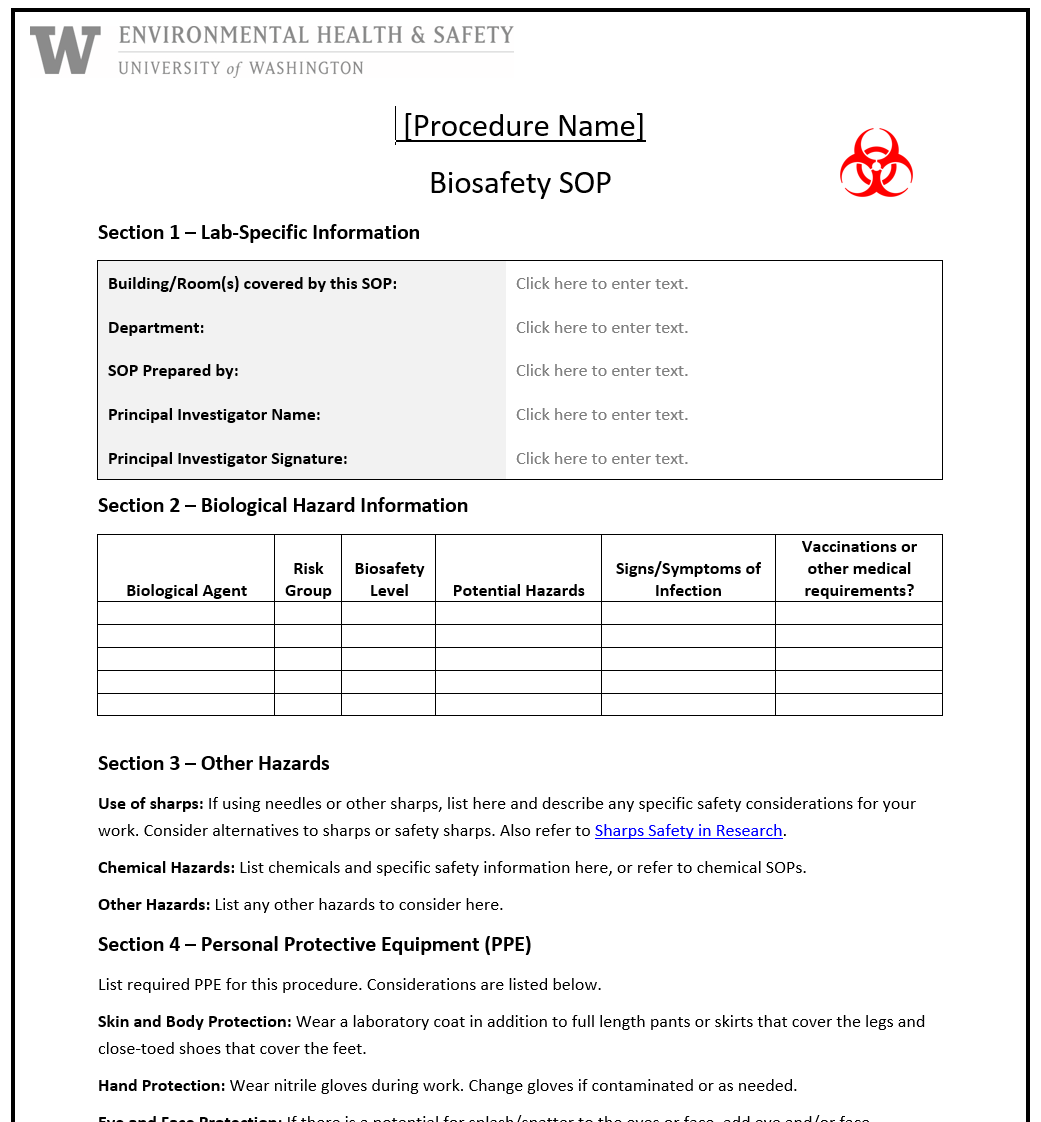 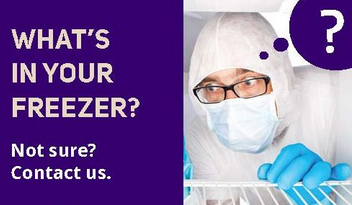 11
2022 BIOSAFETY MONTH AT UW
Explore opportunities to substitute hazards with safer alternatives!
Replace a hazard with a safer alternative that reduces the potential for harm while performing the same function without introducing new risks.
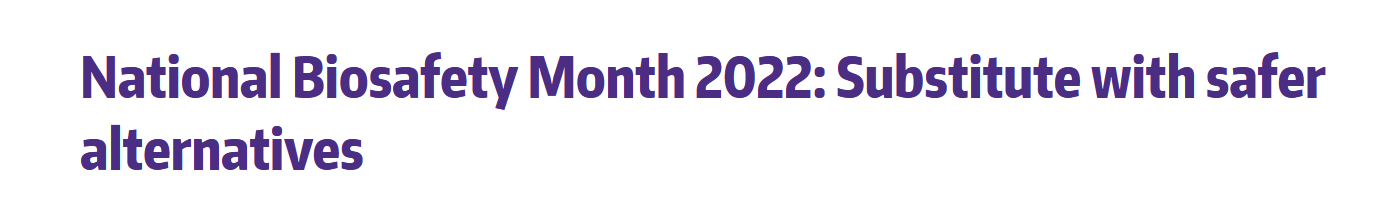 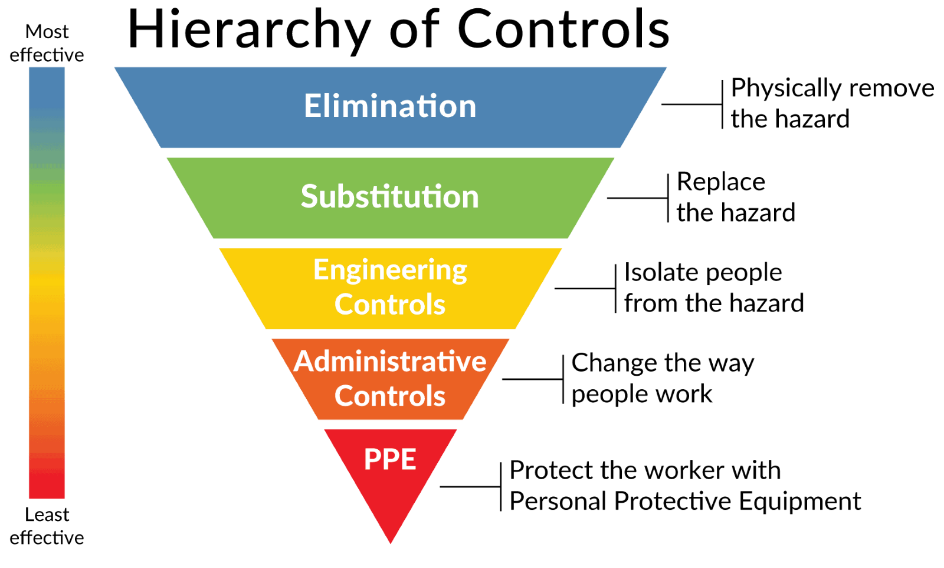 12
SUBSTITUTIONS YOU CAN MAKE IN THE LAB
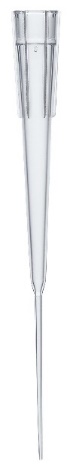 Replace needles and razor blades with less sharp items
Replace lab glass with plastic
Use a less hazardous gene delivery method
Use a less pathogenic surrogate organism
Switch to safer chemicals for biological research
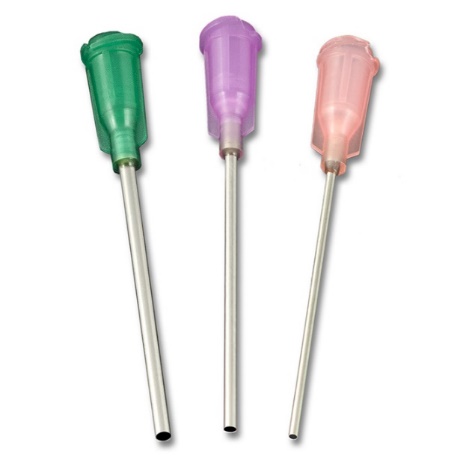 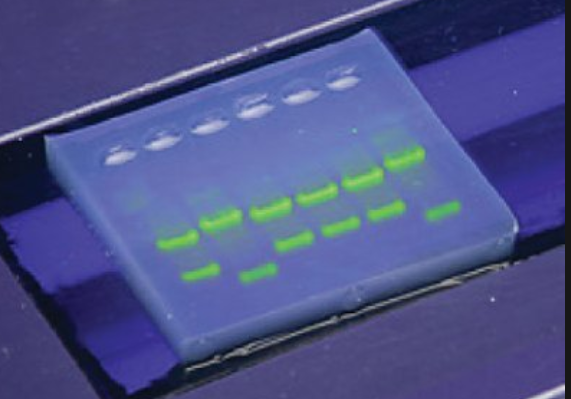 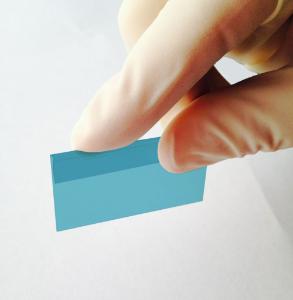 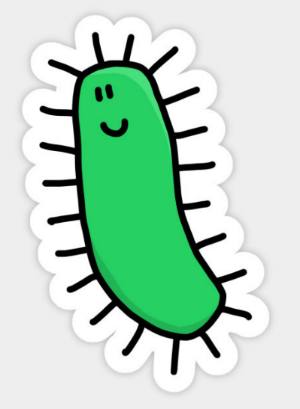 13
BIOSAFETY MONTH OUTREACH
Email to principal investigators and lab managers with BUAs
A news post featured on the EH&S website and in the EH&S newsletter
Featured on the Office of Research webpage
Present to U-WIDE Health and Safety Committee, MRAM (research administrators) and the IBC
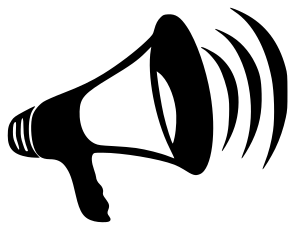 14
HAPPY BIOSAFETY MONTH!
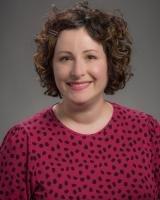 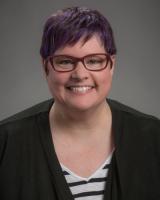 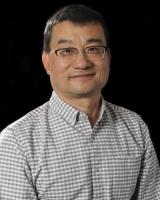 Questions? Email ehsbio@uw.edu
Thanks to the biosafety team:
Jennifer Cabarrus
Lesley Decker
Tony Han
Kristi Kilgore
Zara Llewellyn
Haris Malik
Devon McMenimen
Esther Pellham
And our occupational health nurse:
Judy Cashman
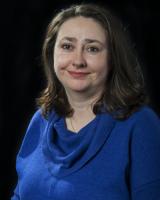 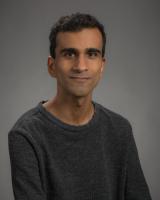 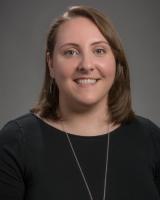 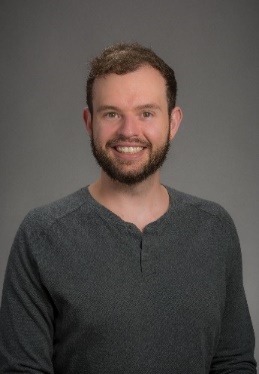 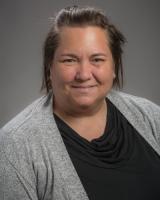 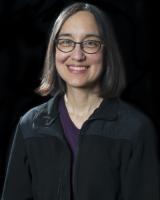 15
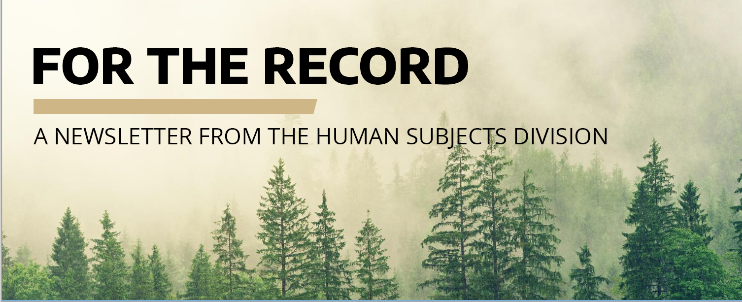 Highlights from the September 6th issue
Maria Savage, Associate Director, Human Subjects Division
HSD’s policy on research with lapsed IRB approval has been revised! 

The revised policy includes more robust follow-up of studies once IRB approval has expired with an emphasis on studies that involve more risk.
 
This will be in addition to the automated courtesy reminders that are sent by the HSD Zipline system at:
8 weeks prior to the expiration of IRB approval
4 weeks prior to the expiration of IRB approval
When IRB approval has expired.
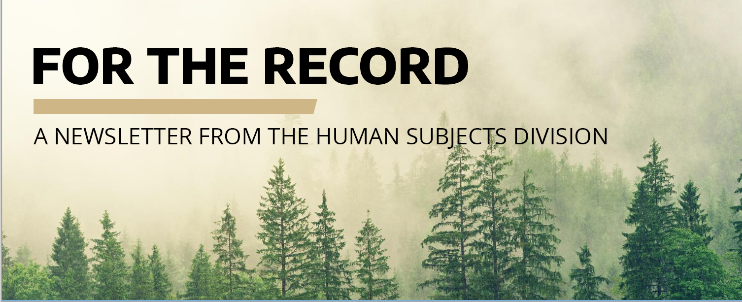 Highlights from the September 6th issue
Revised Lapsed IRB Approval Policy
Effective September 1st
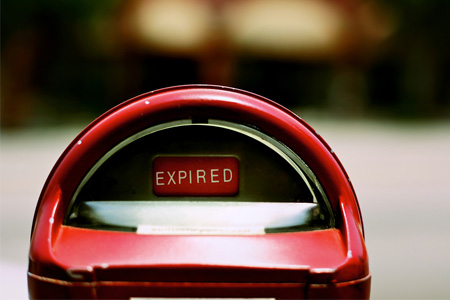 See section 5.4 
SOP IRB Review
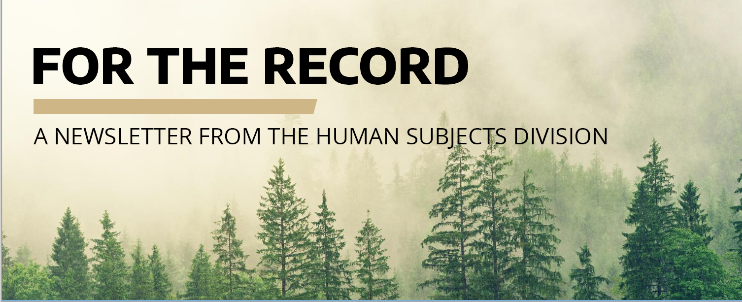 The revised policy describes HSD actions for two categories of expired studies.
Category 1. Studies that cannot be closed without the submission of a status report confirming that all human research activities ceased. These include:
 Studies regulated by the FDA
 Studies that involve more than minimal risk
 Studies initially reviewed by the full board (excluding studies in data analysis).
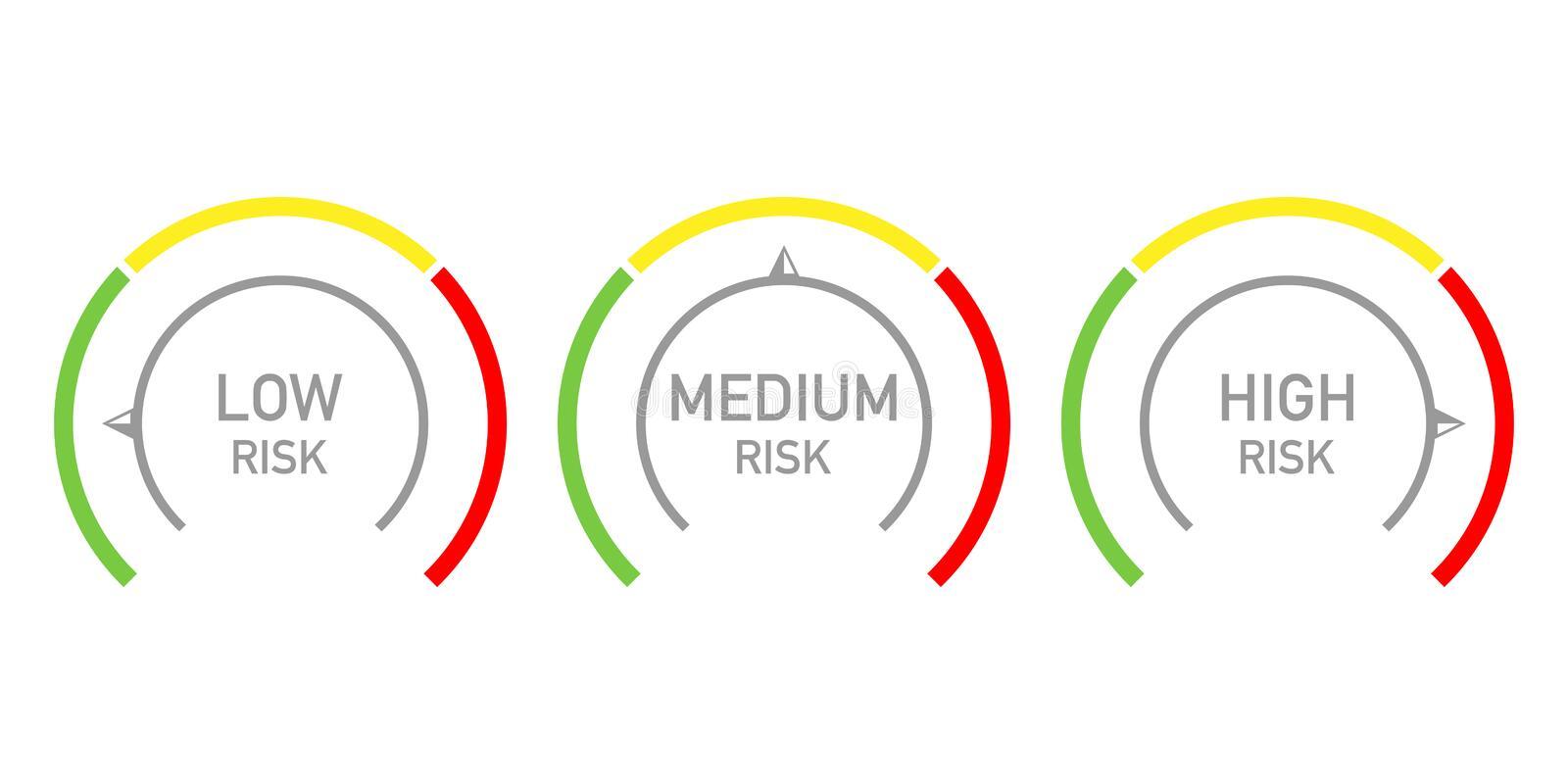 Highlights from the September 6th issue
Revised Lapsed IRB Approval Policy
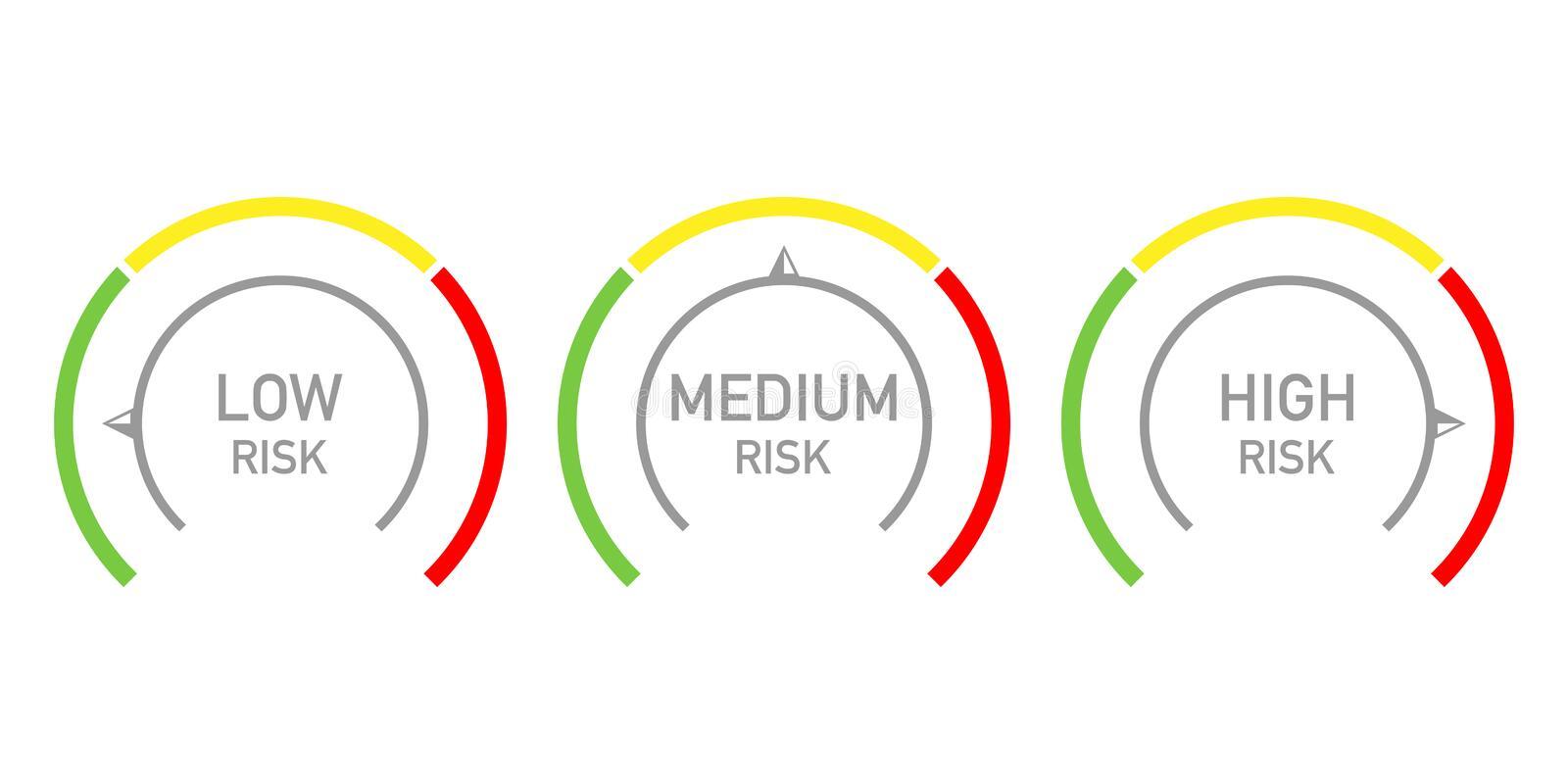 Category 2. All remaining studies.
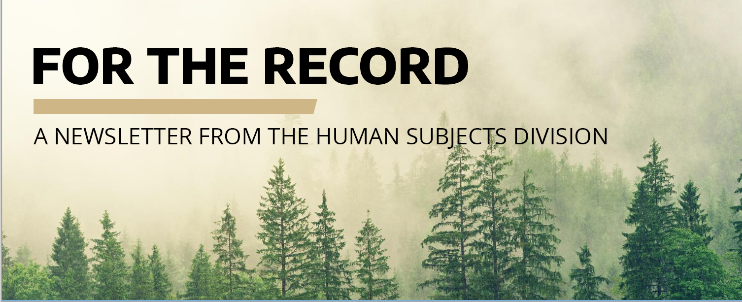 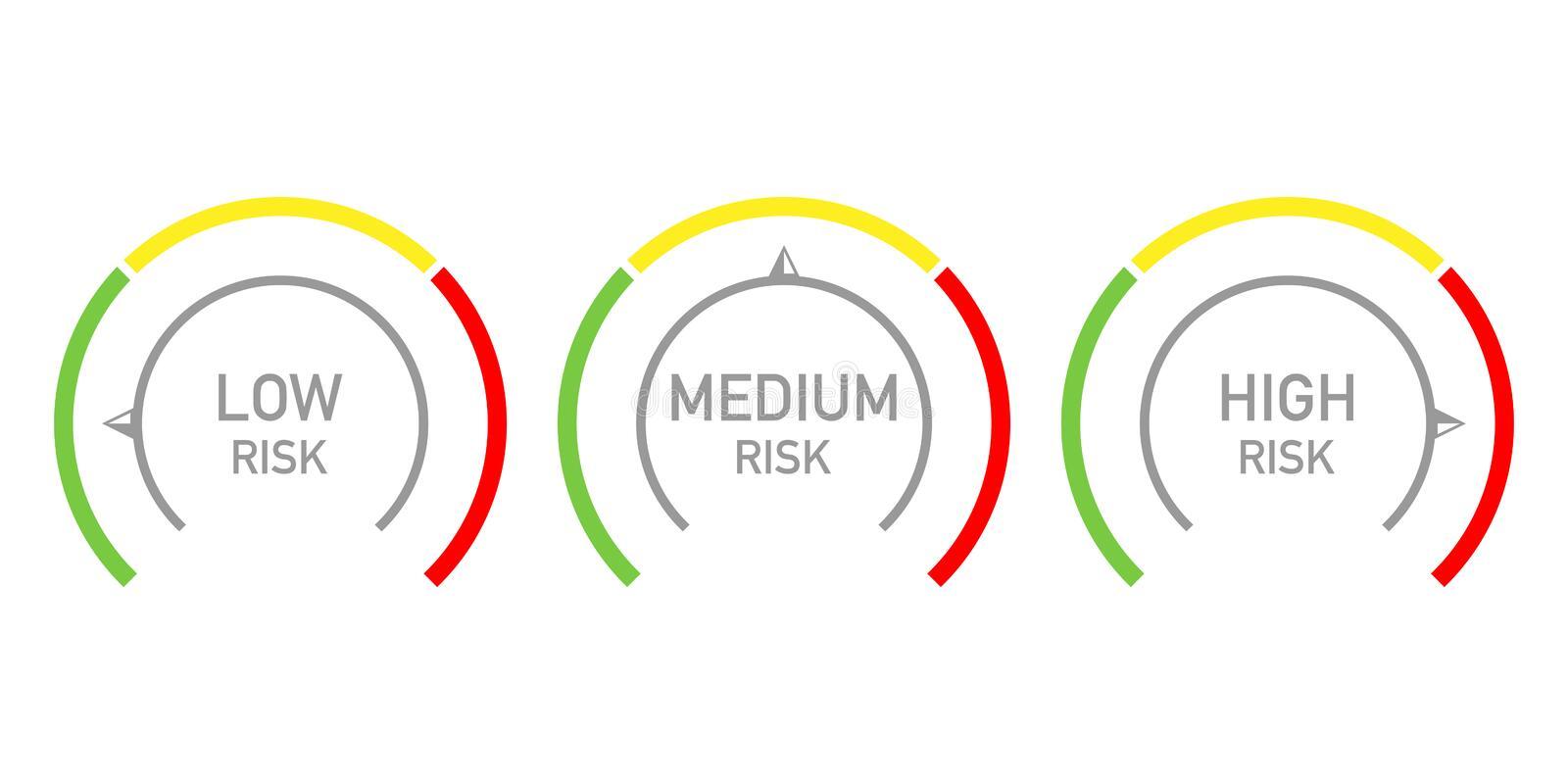 Category 1. Studies that cannot be closed without the submission of a status report
Actions. When no study closure or renewal application is received after IRB approval expires, HSD will:
 
Within 30 days 
Send an email reminder to the research team
At 60 days 
Send an email reminder to the research team and dept head
Stop accepting new applications and study modifications from the PI of the lapsed study
At 90 days
Determine that the study is in continuing noncompliance 
Ask the IRB to consider corrective action. This may include termination of the study and reporting to relevant federal agencies, study sponsors and collaborators.
Highlights from the September 6th issue
Revised Lapsed IRB Approval Policy
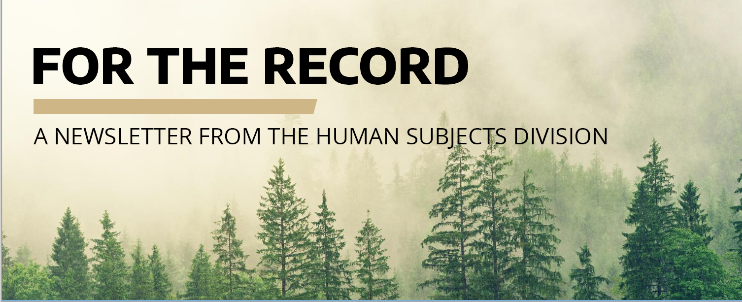 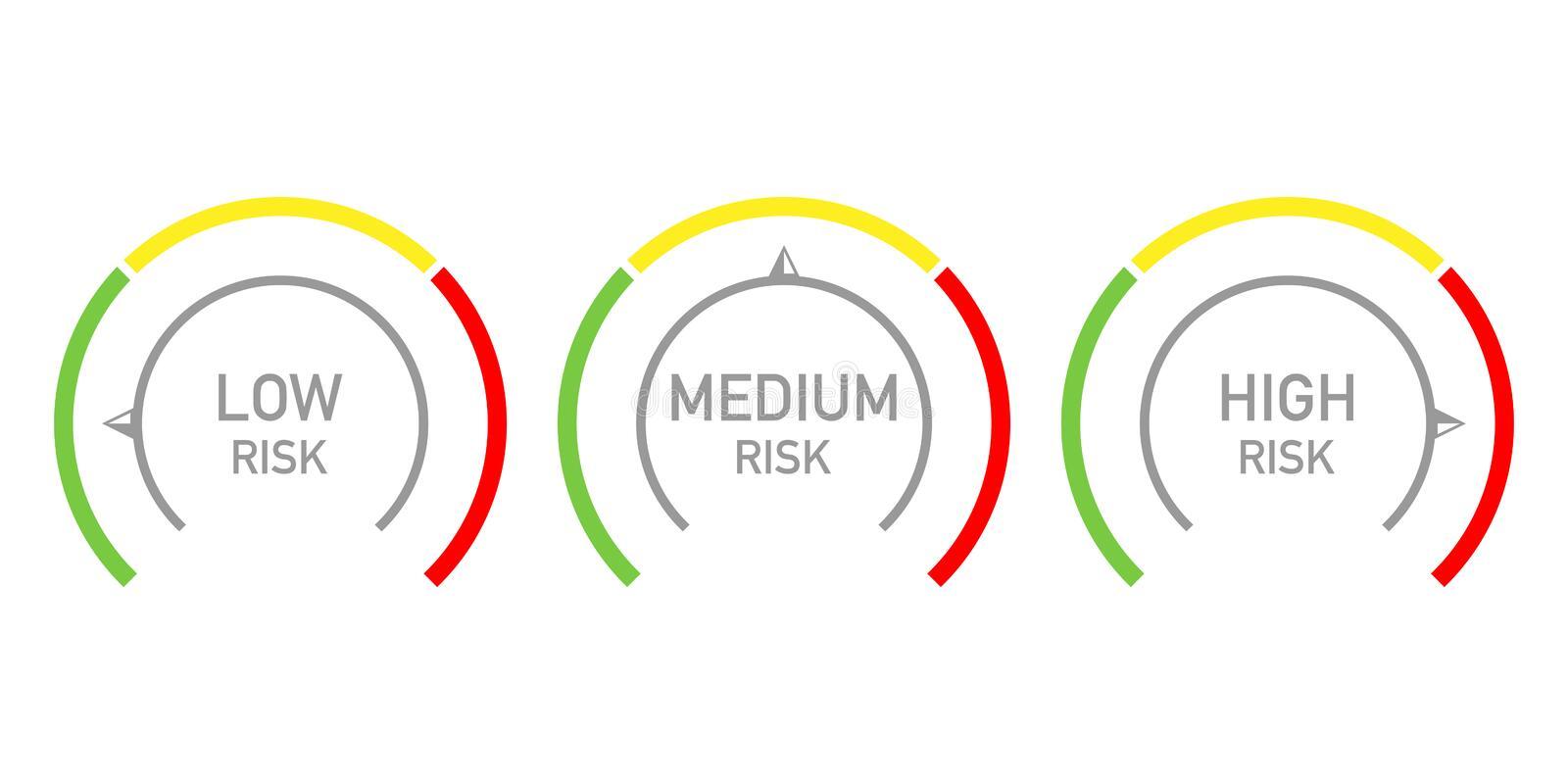 Category 2. All remaining studies.
Actions. When no study closure or renewal application is received after IRB approval expires, HSD will:

 Administratively close the Zipline application if no continuing review application or study closure request is received within 90 days after the expiration of approval. 

 Require submission of a new Zipline application to continue the research.
Highlights from the September 6th issue
Revised Lapsed IRB Approval Policy
HSD needs your help to improve Zipline support resources! 
 Complete a short survey to tell us what current Zipline help resources you use most and what future resources you would like. 
 The survey contains 6 questions and should take less than 5 minutes to complete. 
 You have the option to enter a drawing to receive a coffee gift card as a thank you for your participation.
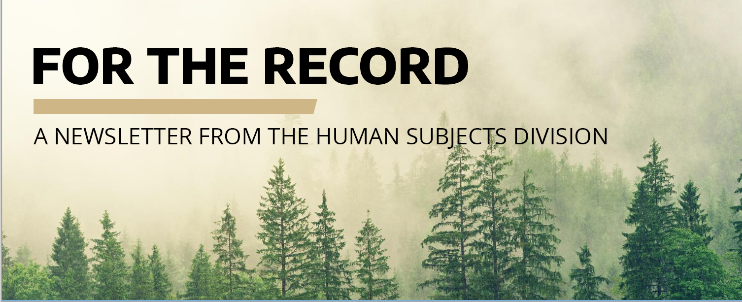 Highlights from the September 6th issue
Zipline Support Survey
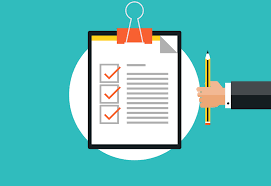 October 4th HSD Newsletter
 Coming Soon- New Guidance on Reasonably Foreseeable Risks
 Complete the Zipline Support Survey
Turnaround Times for HSD and IRB Review
 PAVE 2021 Annual Report Findings and Recommendations
 New NIH Data Management and Sharing Policy
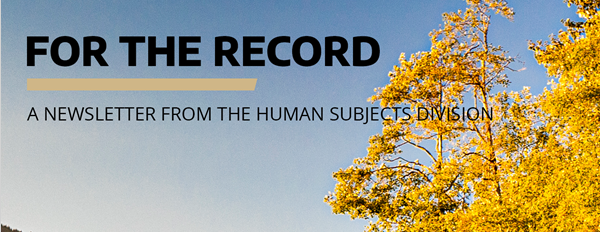 In the October 4th issue
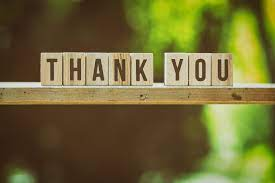 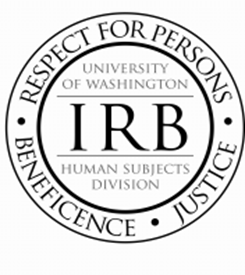 Questions? Email HSD at: hsdinfo@uw.edu
APS 36.3UW Gift Acceptance Policy  (effective as of July 1, 2022)
Getting to know the formalized Gift Acceptance Policy
Why now?
What is a gift?
How do you know it is a gift?
What's next?
AGENDA
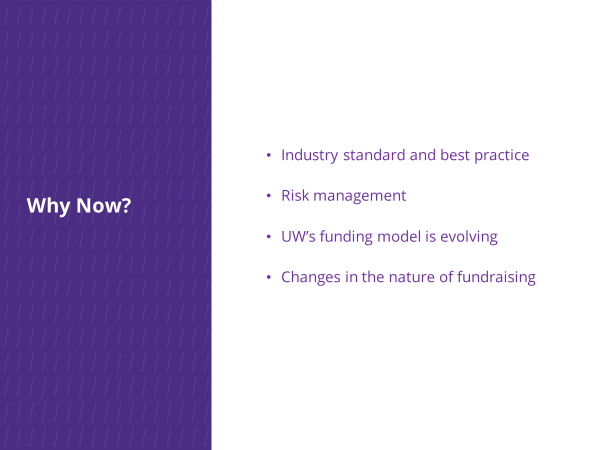 Why Now?
Industry standard and best practice
Risk management
UW’s funding model is evolving
Changes in the nature of fundraising
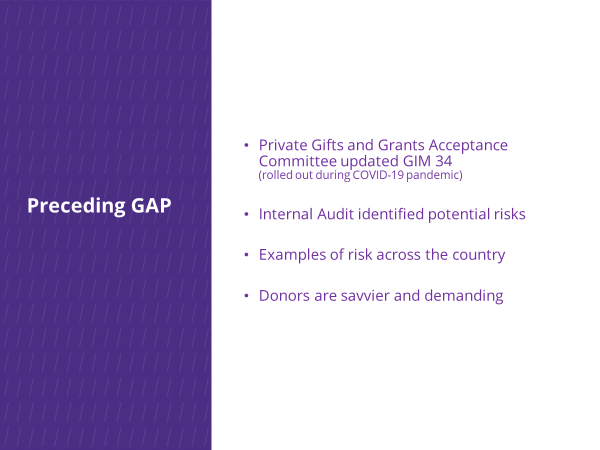 Preceding GAP
Private Gifts and Grants Acceptance Committee updated GIM 34 (rolled out during COVID-19 pandemic)
Internal Audit identified potential risks
Examples of risk across the country
Donors are savvier and demanding
[Speaker Notes: Tobin to change this slide and the next:
this is why we did this:

GIM34/PGGA
Auditor
Risk: across the country
Donors are more savvy and demanding

Note that GIM34 happened during COVID]
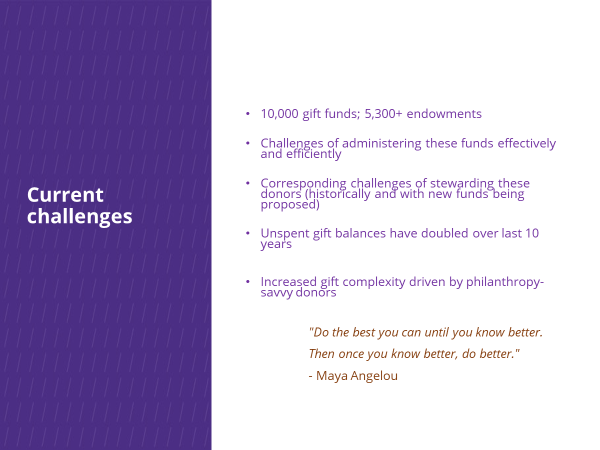 10,000 gift funds; 5,300+ endowments
Challenges of administering these funds effectively and efficiently
Corresponding challenges of stewarding these donors (historically and with new funds being proposed)
Unspent gift balances have doubled over last 10 years 

Increased gift complexity driven by philanthropy-savvy donors
Current challenges
"Do the best you can until you know better. 
Then once you know better, do better." 
- Maya Angelou
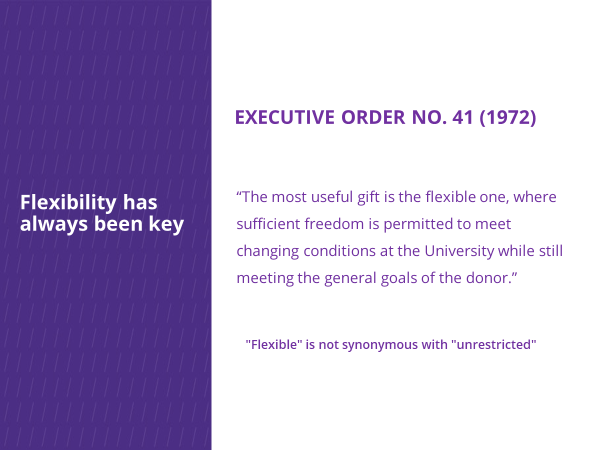 EXECUTIVE ORDER NO. 41 (1972)
“The most useful gift is the flexible one, where sufficient freedom is permitted to meet changing conditions at the University while still meeting the general goals of the donor.”
"Flexible" is not synonymous with "unrestricted"
"Detached and disinterested generosity"
Philanthropic or charitable intent
Primary beneficiary is the general public (not the donor)
Given for general activities or a new project/initiative 
Irrevocable 
No quid pro quo
Gifts cannot...
Require detailed financial accountability
Require deliverables 
Transfer IP, restrict publications, require indemnification clauses
Require return of funds
What is a gift?
[Speaker Notes: We were looser on enforcing policy and law in order to get to YES.

Universities across the country are wrestling with these same issues. We, in particular, had gone very far in donor-centricity]
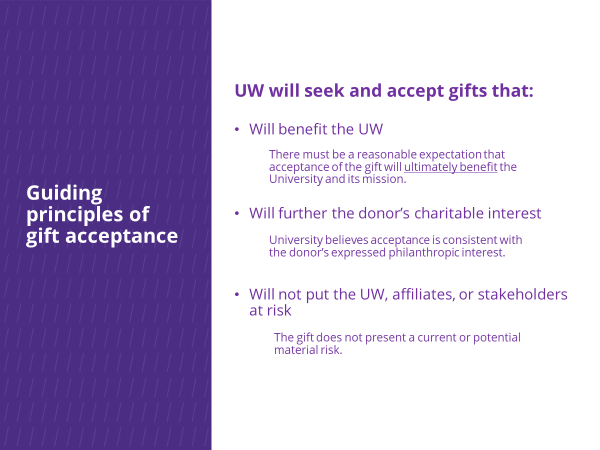 UW will seek and accept gifts that:
Will benefit the UW
Guiding principles of gift acceptance
There must be a reasonable expectation that acceptance of the gift will ultimately benefit the University and its mission.
Will further the donor’s charitable interest
University believes acceptance is consistent with the donor’s expressed philanthropic interest.
Will not put the UW, affiliates, or stakeholders at risk
The gift does not present a current or potential material risk.
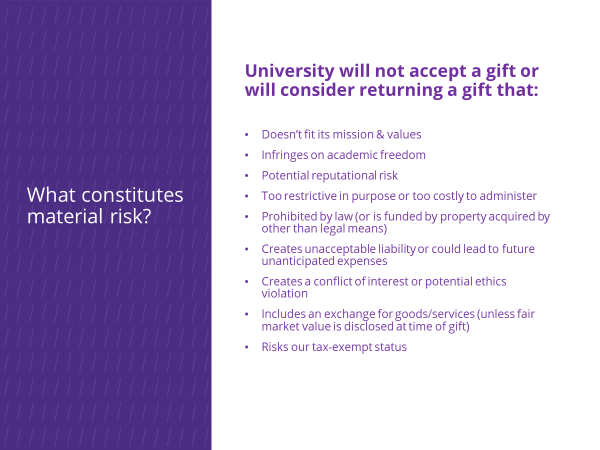 What constitutes material risk?
University will not accept a gift or will consider returning a gift that: 

Doesn’t fit its mission & values 
Infringes on academic freedom
Potential reputational risk
Too restrictive in purpose or too costly to administer
Prohibited by law (or is funded by property acquired by other than legal means)
Creates unacceptable liability or could lead to future unanticipated expenses
Creates a conflict of interest or potential ethics violation
Includes an exchange for goods/services (unless fair market value is disclosed at time of gift)
Risks our tax-exempt status
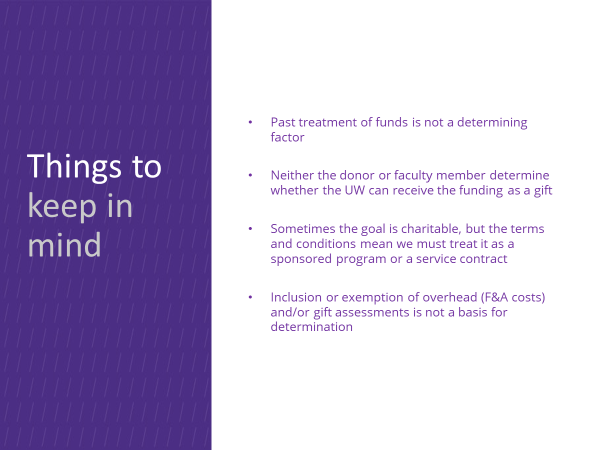 Past treatment of funds is not a determining factor 
Neither the donor or faculty member determine whether the UW can receive the funding as a gift
Sometimes the goal is charitable, but the terms and conditions mean it cannot be treated as a gift by UW
Inclusion or exemption of overhead (F&A costs) and/or gift assessments is not a basis for determination
The funder’s requirements determine what flavor of funding it will be
Partner with your unit Advancement team early in the process

Central Advancement are here to help:
 Corporate & Foundation Relations
 Endowment & Donor Services
 Gift Services

Gift Acceptance Committee
How do you know if it is a gift?
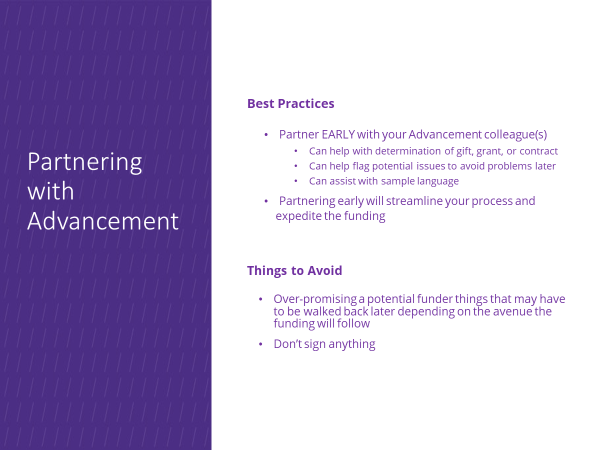 Best Practices
Partnering with Advancement
Partner EARLY with your Advancement colleague(s) 
Can help with determination of gift, grant, or contract
Can help flag potential issues to avoid problems later
Can assist with sample language 
Partnering early will streamline your process and expedite the funding
Things to Avoid
Over-promising a potential funder things that may have to be walked back later depending on the avenue the funding will follow
Don’t sign anything
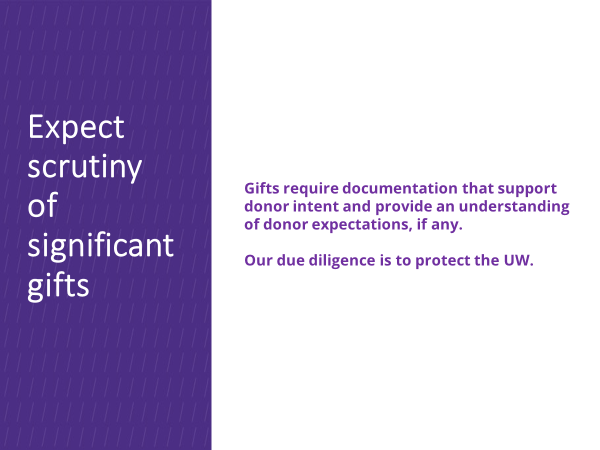 Expect scrutiny of significant gifts
Gifts require documentation that support donor intent and provide an understanding of donor expectations, if any.Our due diligence is to protect the UW.
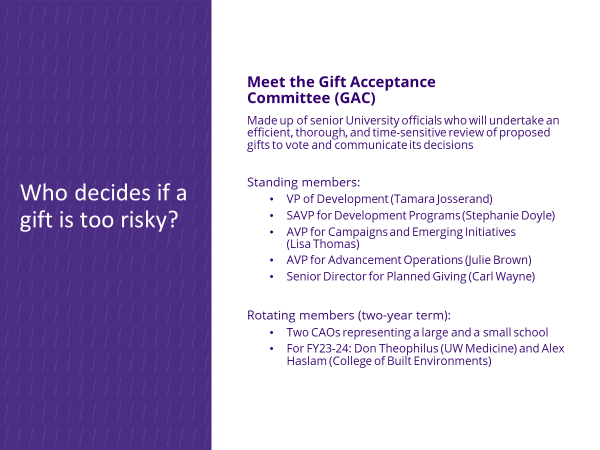 Meet the Gift Acceptance Committee (GAC)
Made up of senior University officials who will undertake an efficient, thorough, and time-sensitive review of proposed gifts to vote and communicate its decisions
Standing members:
VP of Development (Tamara Josserand)
SAVP for Development Programs (Stephanie Doyle)
AVP for Campaigns and Emerging Initiatives (Lisa Thomas)
AVP for Advancement Operations (Julie Brown)
Senior Director for Planned Giving (Carl Wayne)

Rotating members (two-year term):
Two CAOs representing a large and a small school 
For FY23-24: Don Theophilus (UW Medicine) and Alex Haslam (College of Built Environments)
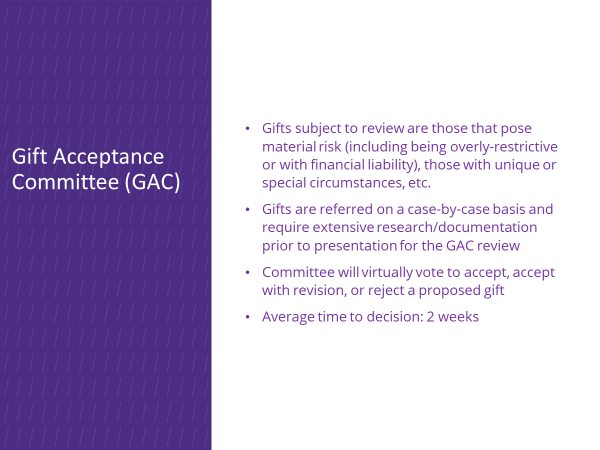 Gifts subject to review are those that pose material risk (including being overly-restrictive or with financial liability), those with unique or special circumstances, etc.
Gifts are referred on a case-by-case basis and require extensive research/documentation prior to presentation for the GAC review
Committee will virtually vote to accept, accept with revision, or reject a proposed gift
Average time to decision: 2 weeks
What's next?
"Getting to yes, and..."We do not know the answer (yet) on all avenues for revenue, managing risk and obligations. 
Non-gift Revenue Committee (potentially)
When working on potential gifts, communicate early and often with your Advancement Team 
Be prepared to share all documentation; transparency is key
MIND THE GAP
SAGE AWARD WORKFLOW 
UWFT for the Research Community
Juan Lepez, Grant and Contract Accounting (GCA)
Amanda Snyder, Office of Sponsored Programs (OSP)
[Speaker Notes: Juan - Good morning.  Amanda and I will be presenting on the SAGE award workflow.  We’ll have quite a bit of information to get through so questions asked during the presentation will be answered in the post-MRAM Q&A that is sent to the MRAM mailing list next week.]
SAGE AWARD: OVERVIEW
As a part of UW Finance Transformation (UWFT), the SAGE Award process is being designed to streamline award setup, provide greater transparency into key award information, and integrate with Workday.

The SAGE Award feature will launch in July 2023.
[Speaker Notes: Juan - Read slide as is.]
SAGE AWARD: HIGHLIGHTS
Shared Views
Improves collaboration for award preparers and reviewers 
Award Request Form
Replaces email communications
Provides a familiar, user friendly experience similar to Advance Requests 
Includes autofill of eGC1 and SAGE Budget information 
Award Request List & Summary
Provides transparency into status and history
Integrations with Workday
Improves accuracy
[Speaker Notes: Juan - Key highlights and expected outcomes include:]
BUSINESS PROCESS STREAMLINING TARGETS
Moving From…
To…
Email Intake, Comms 

Unclear Status

Duplicate Entry (SAGE & FIN)
SAGE Intake, Messaging

Transparent Status in SAGE

Integrations (SAGE to Workday)
[Speaker Notes: Juan 
Efficiencies gained include: 
Moving from email intake and communication to working directly within SAGE and having that correspondence be in SAGE.
Much clearer way of knowing the status of your award and which office it’s currently assigned to.  No longer the need to investigate with OSP or GCA where the award is at as it will be clearly visible in SAGE.
No more duplicate data entry for GCA into the financial systems as SAGE will have a direct integration of data from the Funding Action into Workday.  Will help prevent data entry errors.]
SAGE AWARD WORKFLOW: HIGH LEVEL
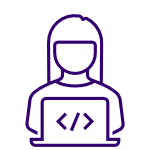 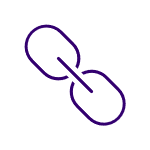 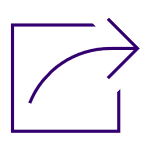 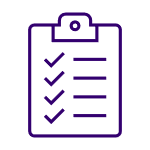 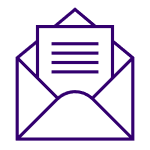 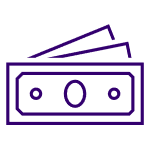 Start SAGE Award Setup Request
eGC1 	Approved

NOA Received
Workday
Complete & Submit
OSP
Link SAGE eGC1 & Budget
Create SAGE Award Budget
GCA
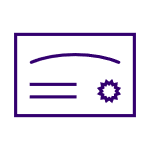 Receive Notification that Award is Ready!
[Speaker Notes: Juan - This is a simplified/high level version of the SAGE award workflow.  The workflow will kick off with an approved eGC1 or receipt of an NOA.  This will be followed by the SAGE award setup request and creating the award budget.  Once that is done, campus will complete and submit to OSP.  OSP will review and approve or return to campus if changes are required.  If no changes, OSP will approve and send to GCA.  Major change here is that during GCA review and approval, GCA will be able to return to OSP and request corrections or return directly to campus for corrections.  Once no more corrections are required, GCA will move forward with integrating the data from SAGE to Workday.  This completes the process and you will receive a notification that the award has been setup and ready to begin activities. 
Leads to integration in Workday.]
SAGE AWARD WORKFLOW: DEEP DIVE
What, who, where, and when?
What is the workflow of a SAGE Award?
Who is responsible for each award action? 
Where (or which system) does each award action take place and when?
[Speaker Notes: Amanda - The following diagram will give a deeper dive of what the workflow looks like in SAGE and how the data finalizes into WD, who is the party responsible for completing the action, and where and when each award action takes place.]
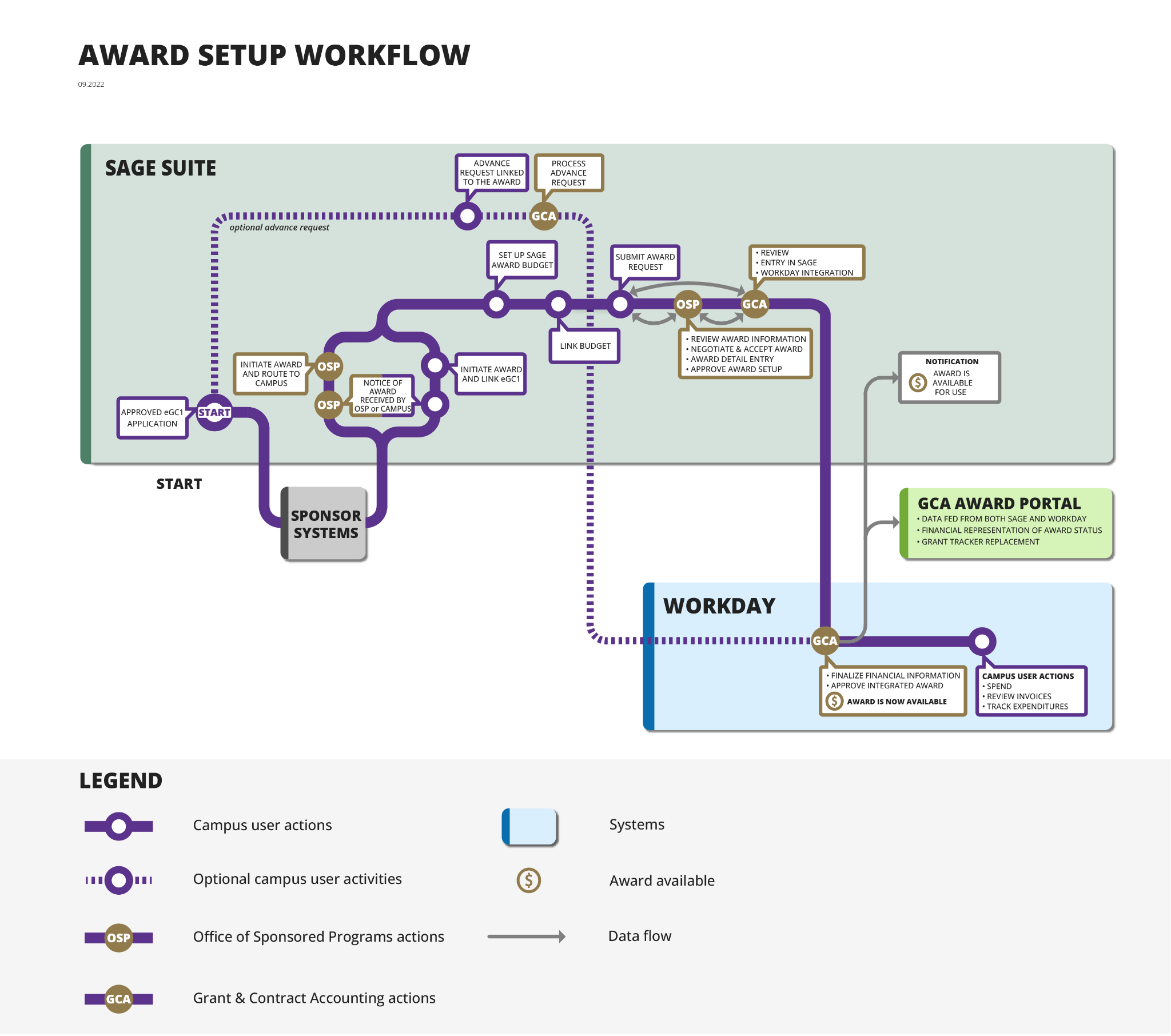 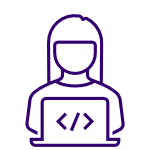 Start SAGE Award Setup Request
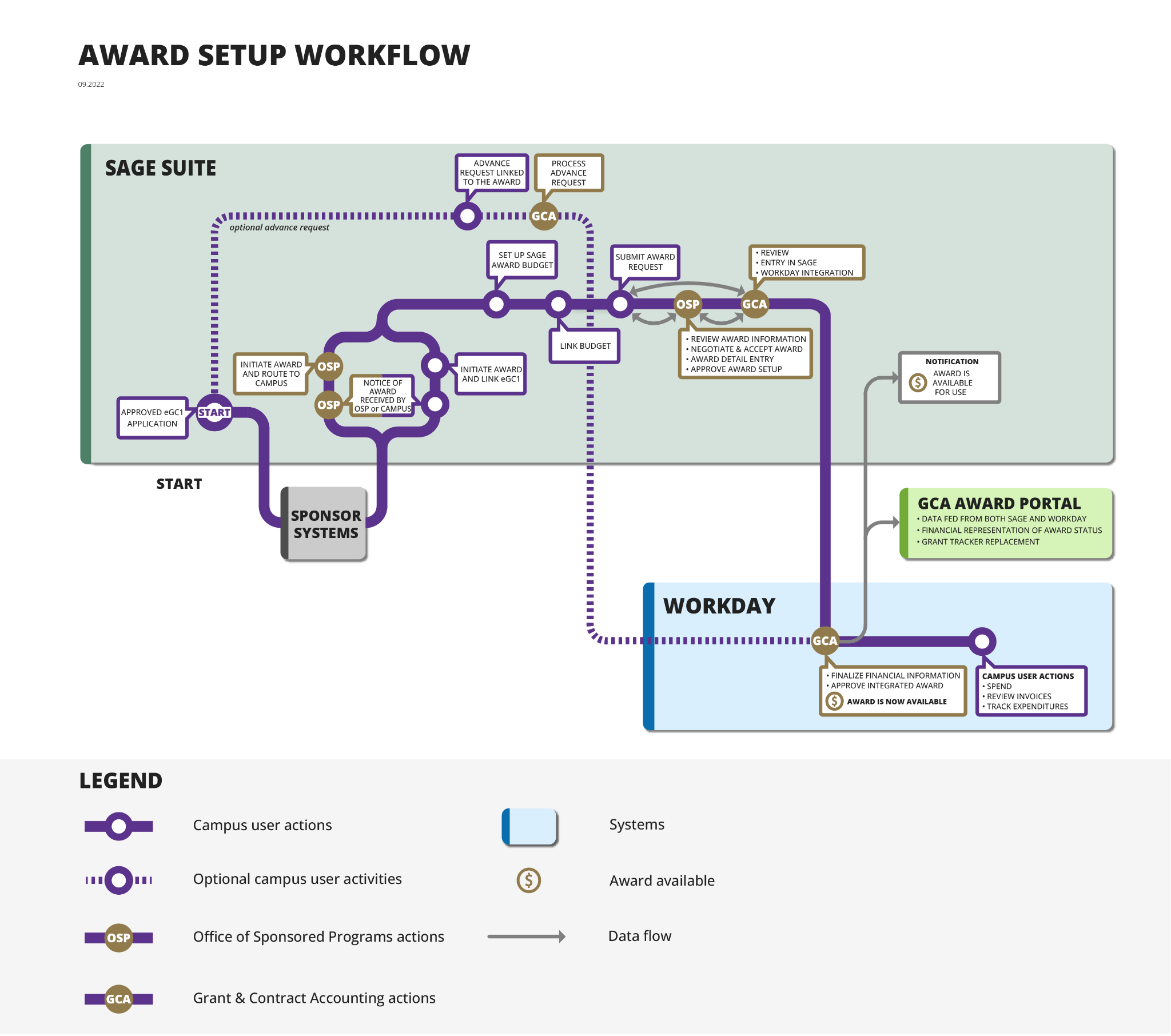 Location on workflow
[Speaker Notes: Amanda - High level look at the entire process of getting an award all the way through from award receipt to Workday setup . This is happy path for a standard award.  Shows the collaboration that will be required between campus, OSP, and GCA.    Each of these areas has more details.  Foundational.  Will be seeing this in different forums.]
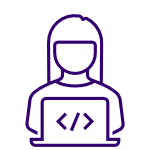 SAGE AWARD SETUP REQUEST
Start SAGE Award Setup Request
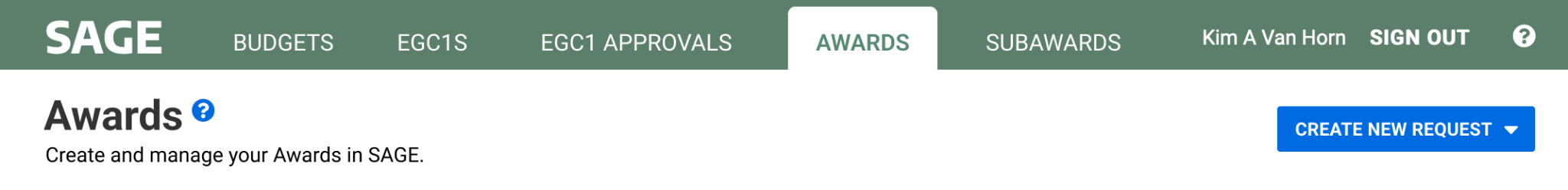 When? 
After the eGC1 is submitted and approved
After the Notice of Award (NOA) is received  
Who?
Grant Managers & OSP receive NOAs. If you receive the NOA, you will initiate the SAGE Award setup request. If OSP receives the NOA, they will initiate the SAGE Award setup request and route it to you for completion.   
Where? 
New Awards tab in SAGE
How?
From Awards Tab, Select CREATE NEW REQUEST
[Speaker Notes: Amanda]
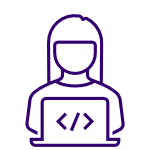 UPDATE GENERAL INFORMATION
Start SAGE Award Setup Request
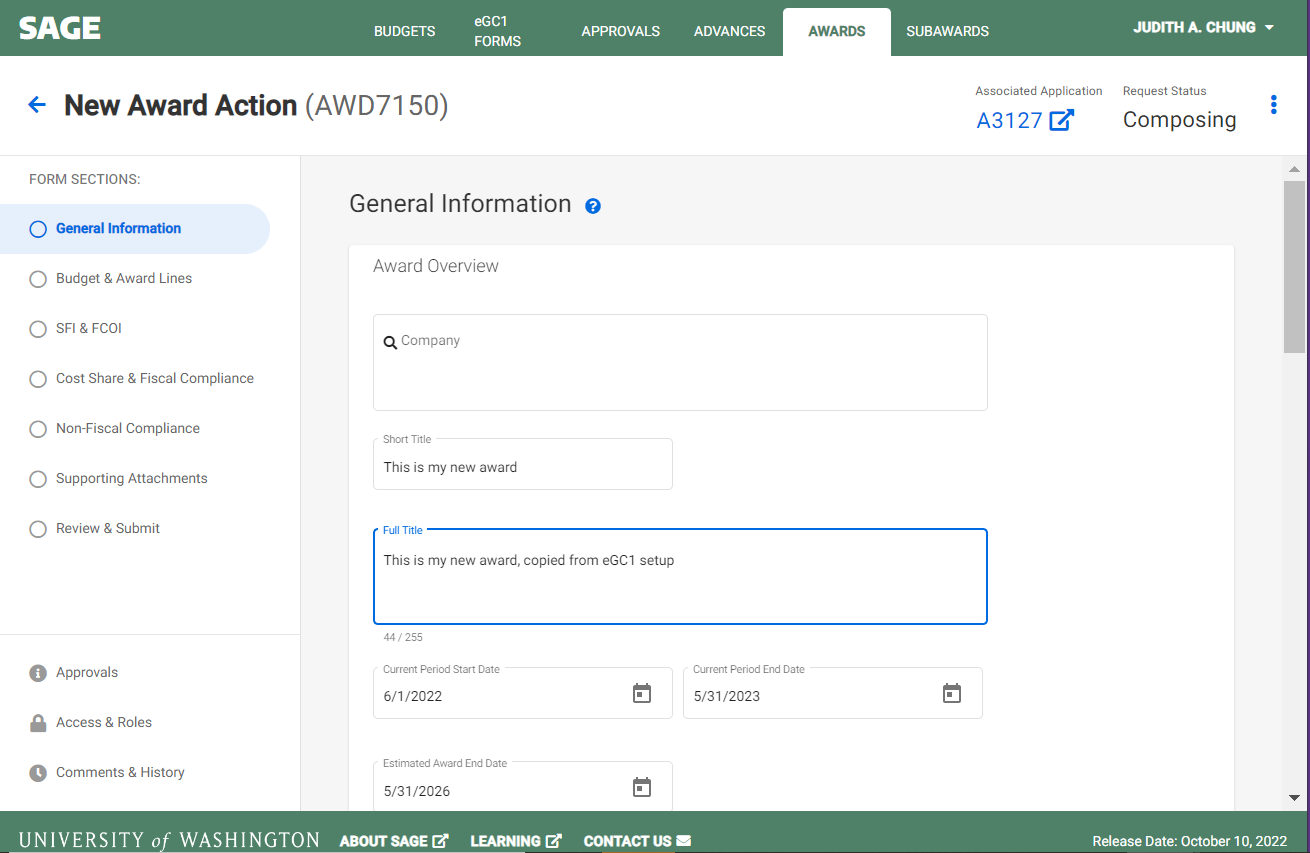 Information defaults from eGC1

Update as needed
[Speaker Notes: Amanda
These will be the headers within SAGE that will need to be completed for successful setup.  This will incorporate information from the eGC1 and will allow for some updates.]
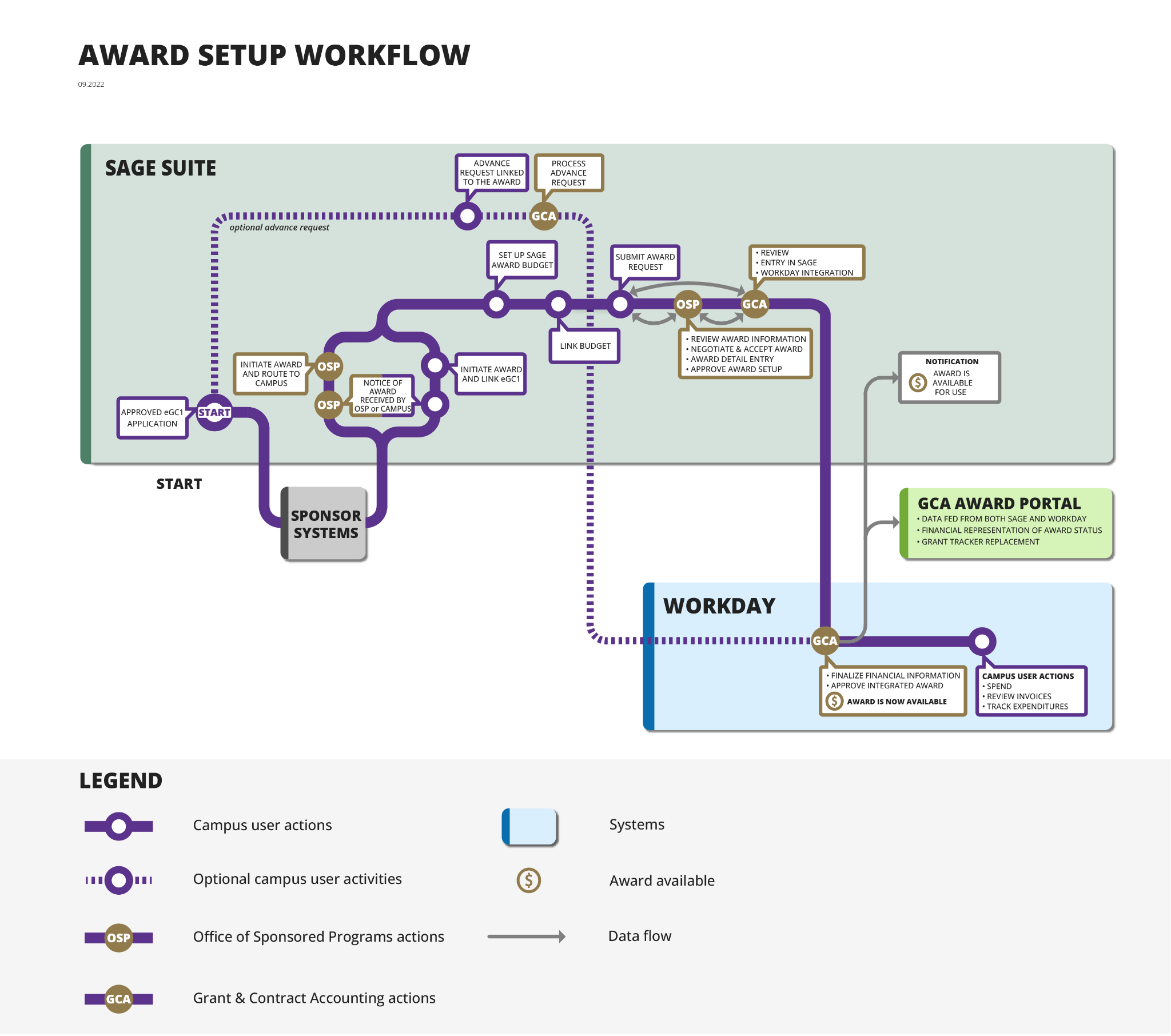 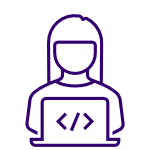 Create SAGE Award Budget
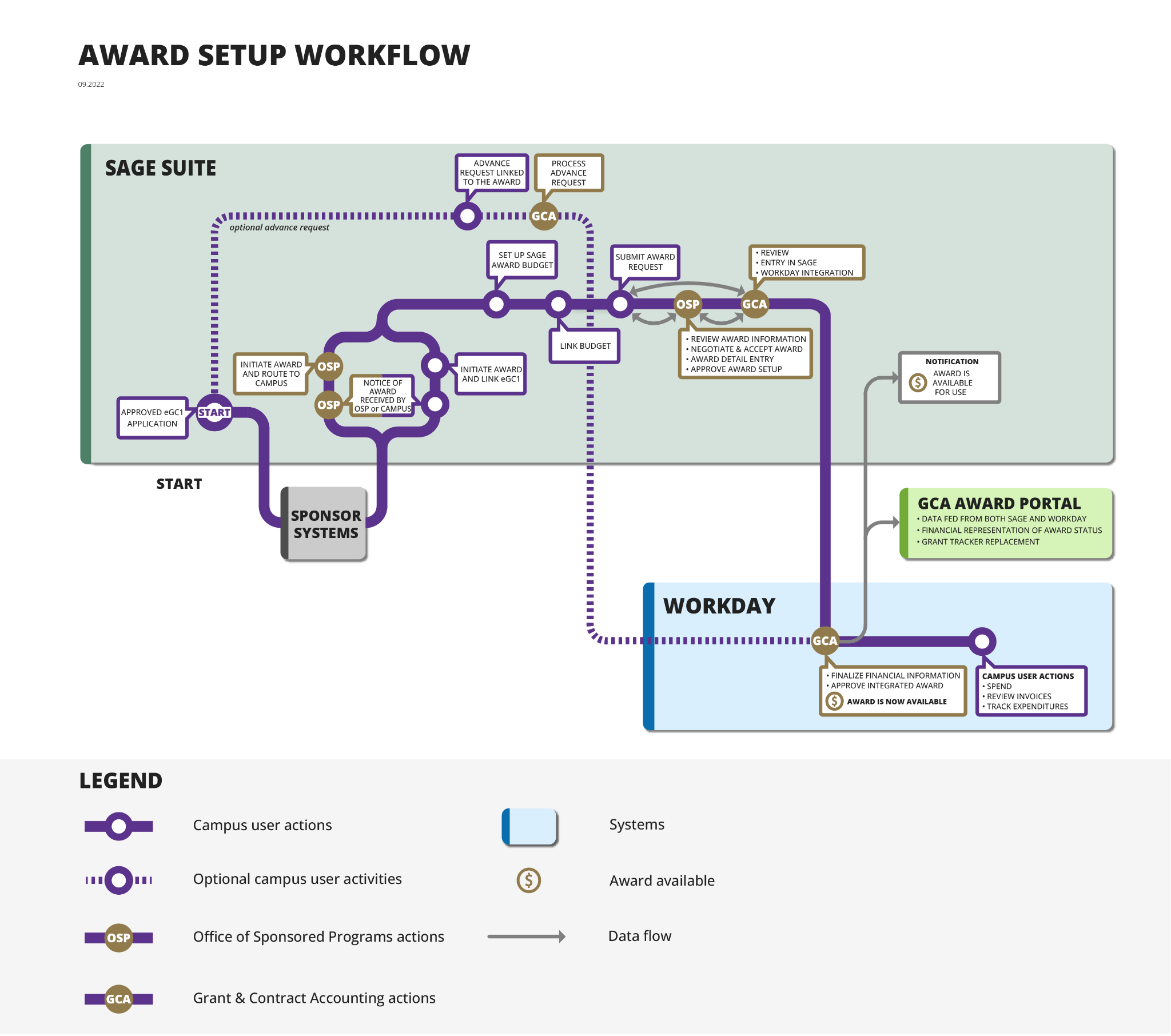 Location on workflow
[Speaker Notes: Amanda]
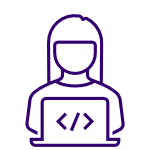 CREATE SAGE AWARD BUDGET
Create SAGE Award Budget
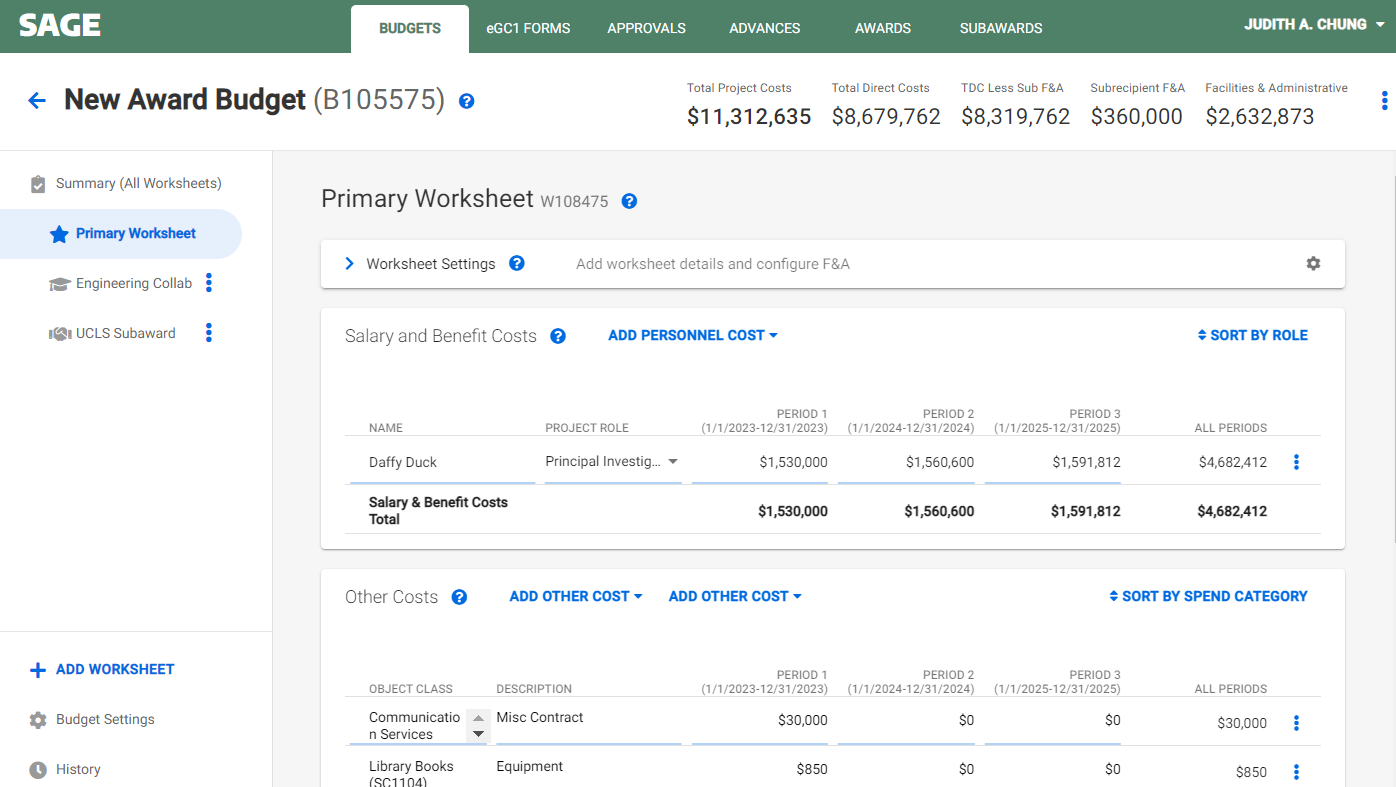 Create new or copy proposal SAGE Budget
[Speaker Notes: Amanda
Will either have to create a new award budget budget or copy the proposal SAGE budget at the award setup stage. The budget will be used to populate key fields (Title, F&A, Location….)  from SAGE to Workday and budget totals will be validated against the award total prior to integration.]
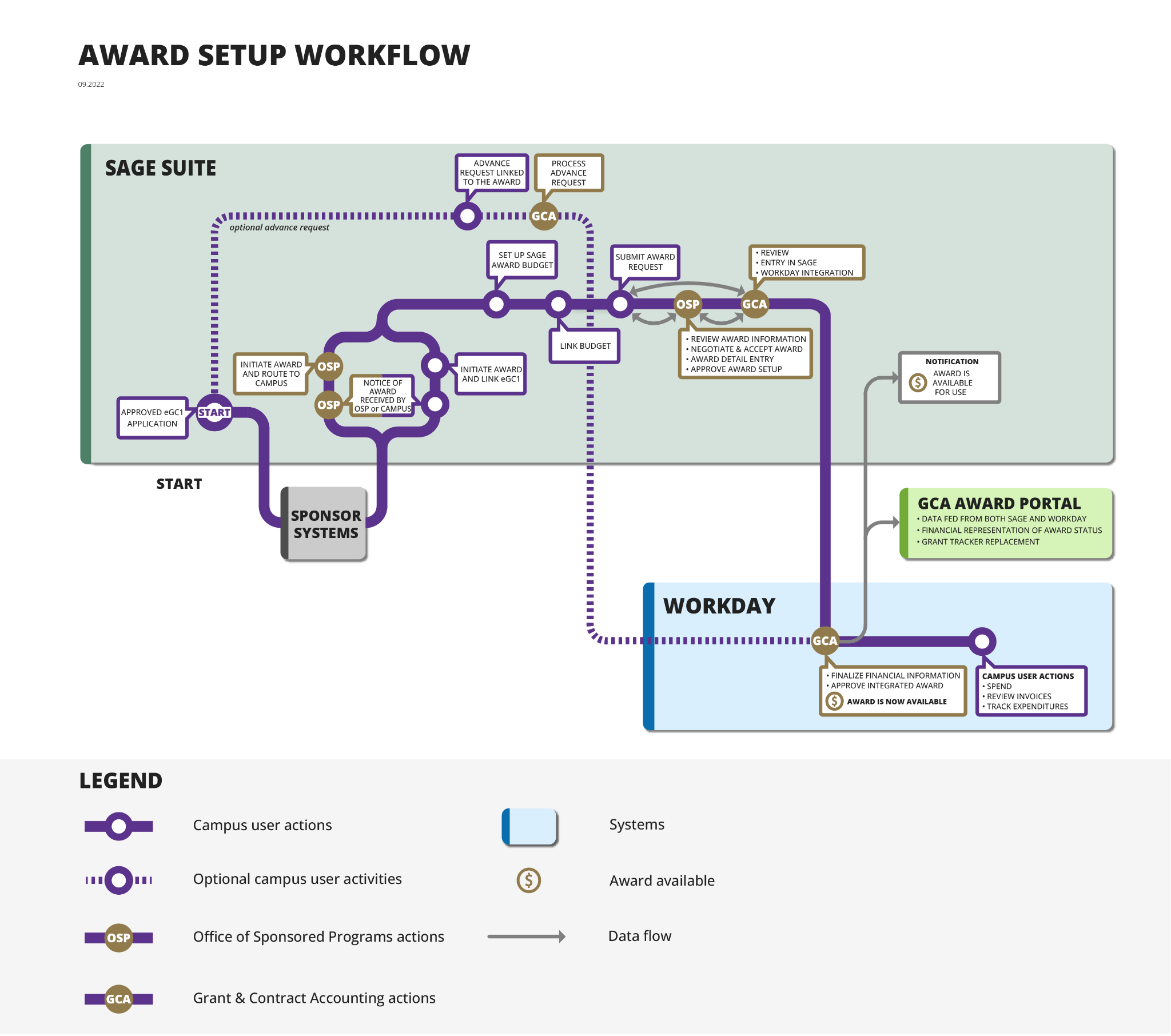 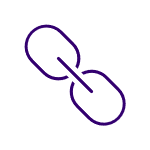 Link SAGE Budget
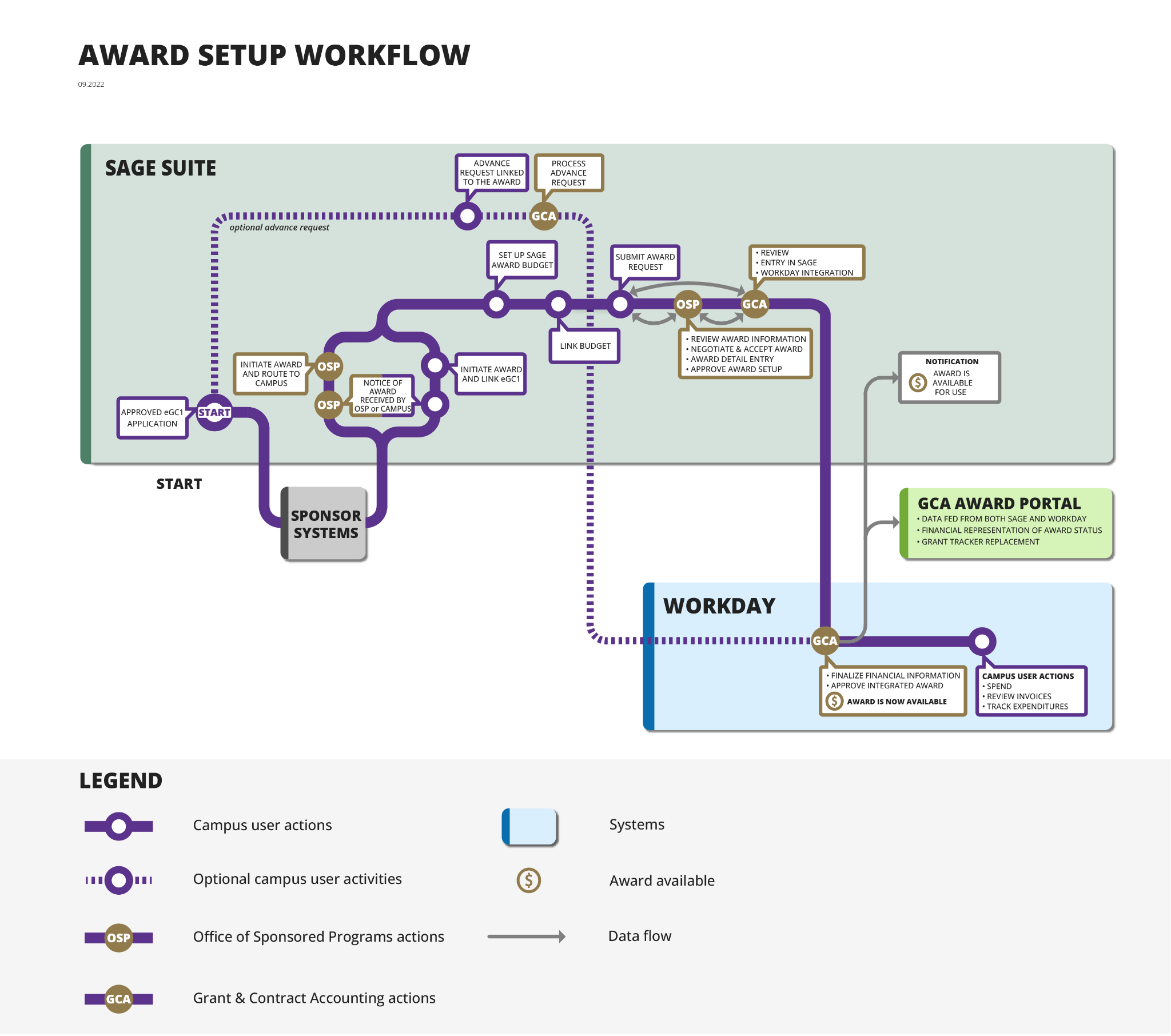 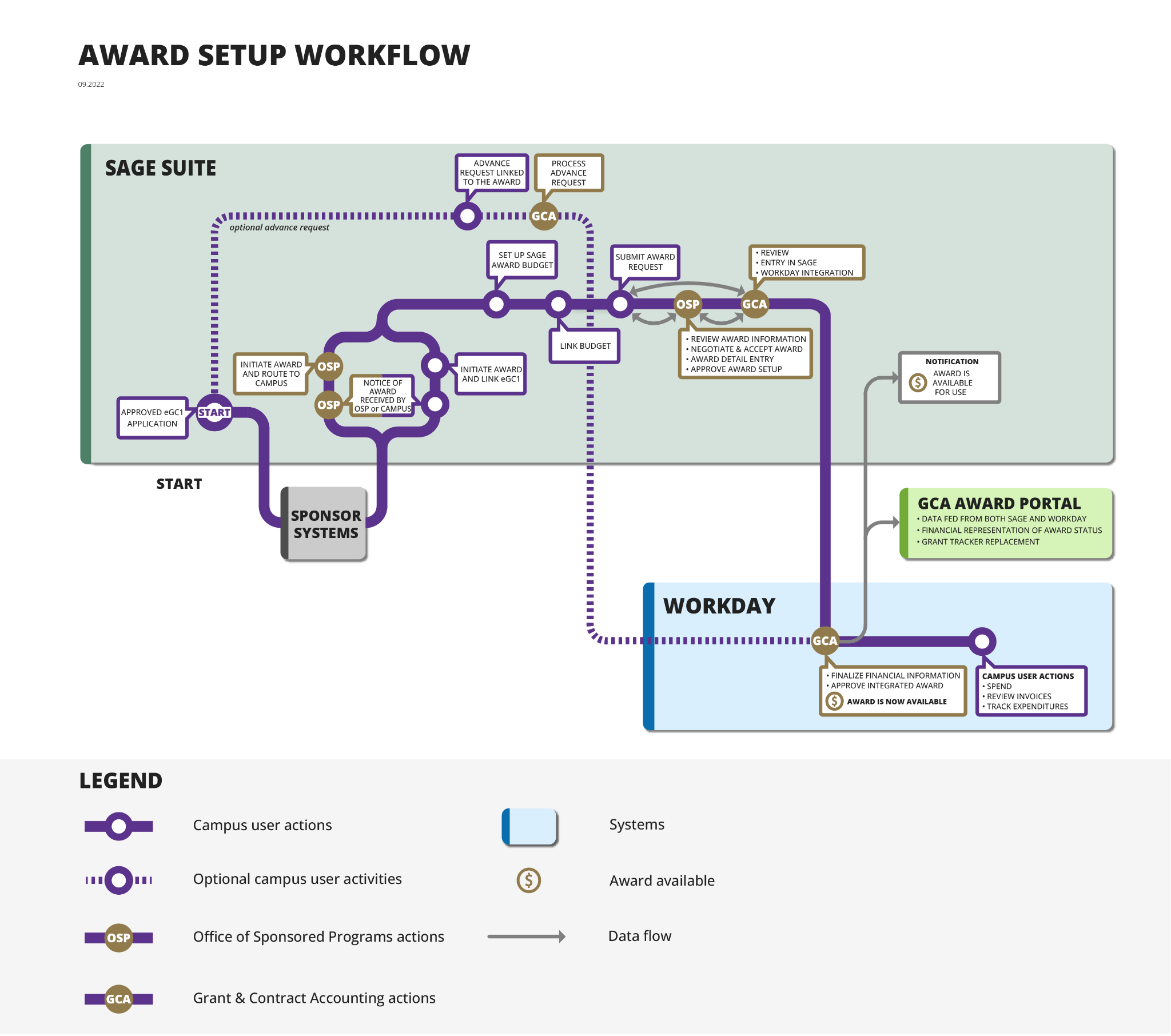 Location on workflow
[Speaker Notes: Amanda]
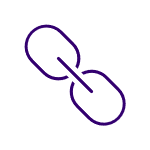 LINK SAGE BUDGET TO AWARD
Link SAGE Budget
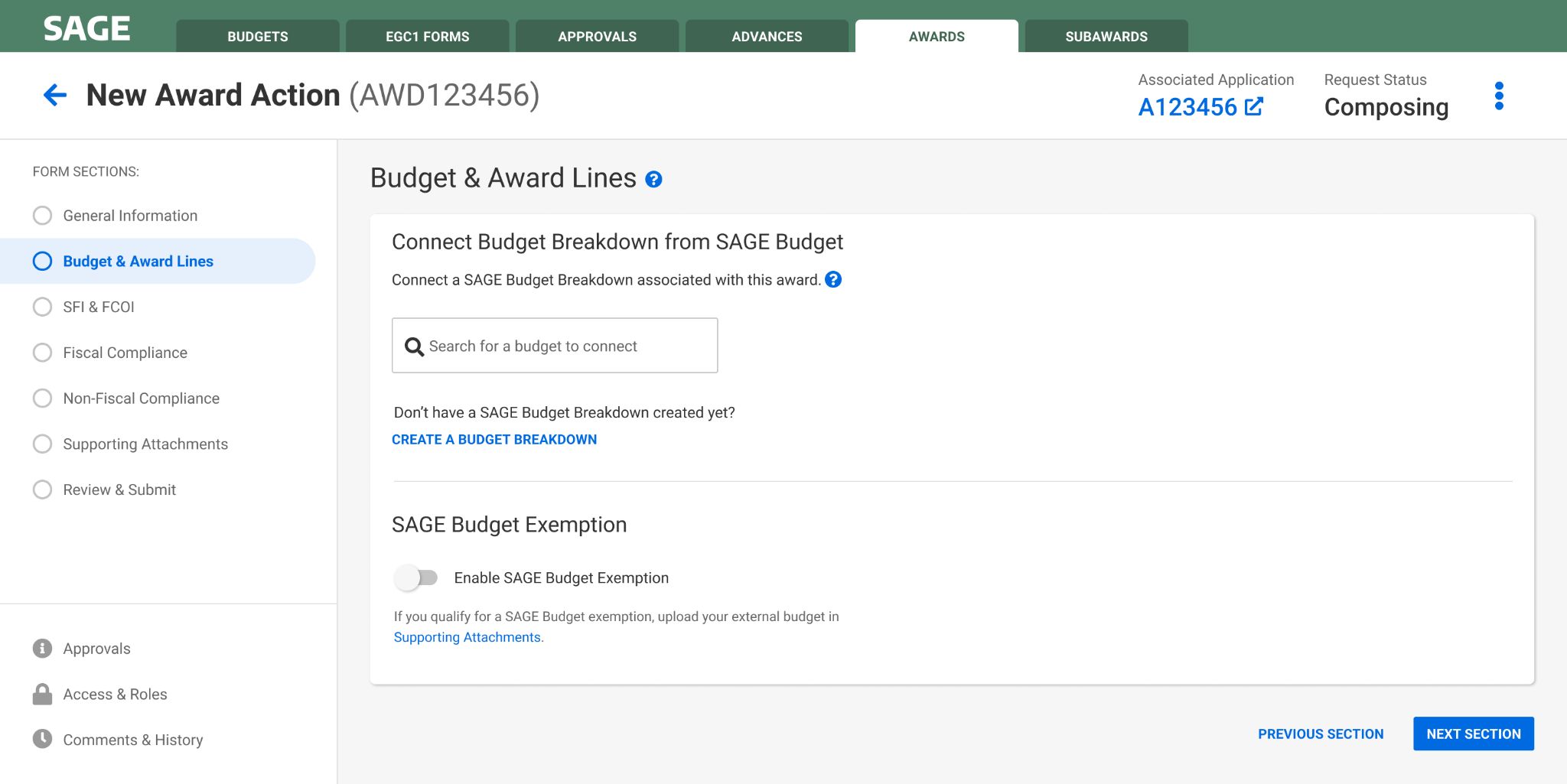 Search and select your SAGE Award Budget

Search by eGC1, PI, or short title
[Speaker Notes: Amanda
Will have to find the right eGC1 to associate that with the correct award and also link the budget to the award.]
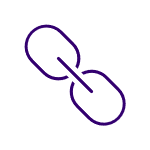 SELECT AUTHORIZED PERIODS
Link SAGE Budget
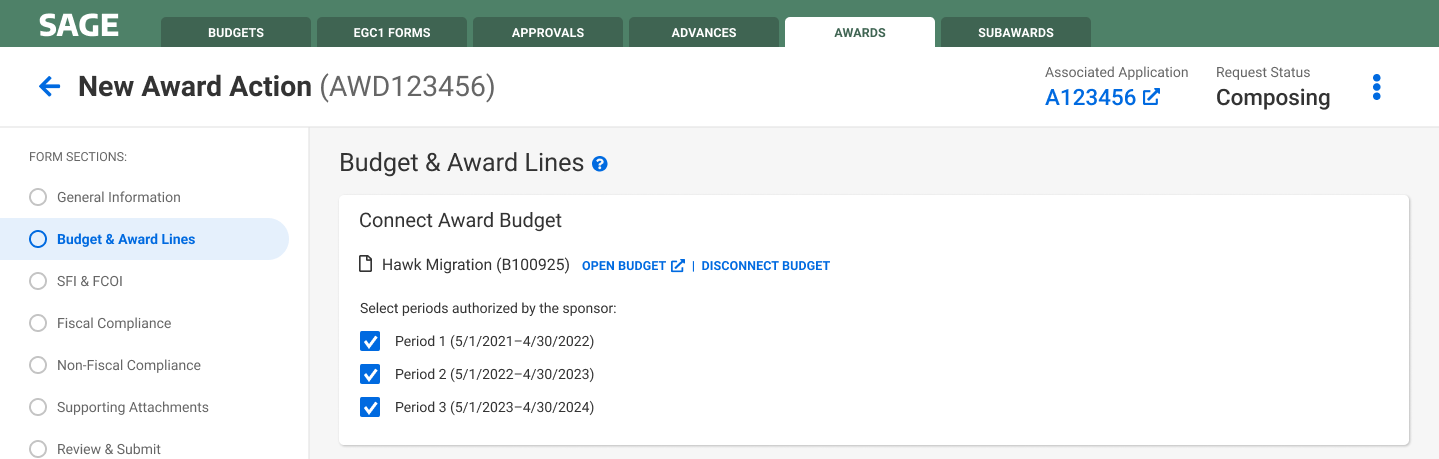 Select authorized periods
SAGE Budget data synced with Award request
[Speaker Notes: Amanda
Select periods authorized by sponsor.]
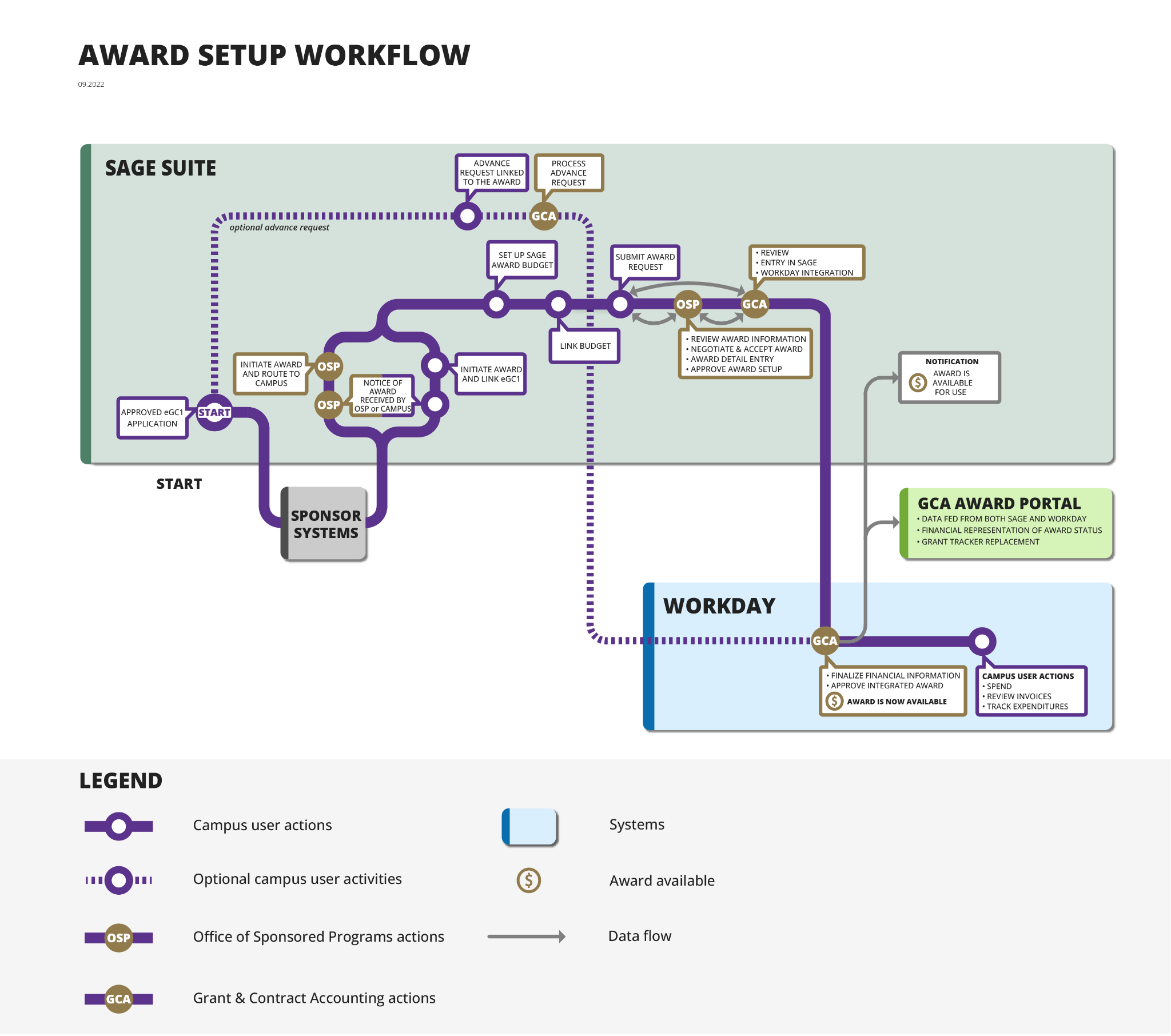 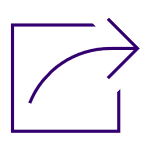 Complete & Submit Award Request
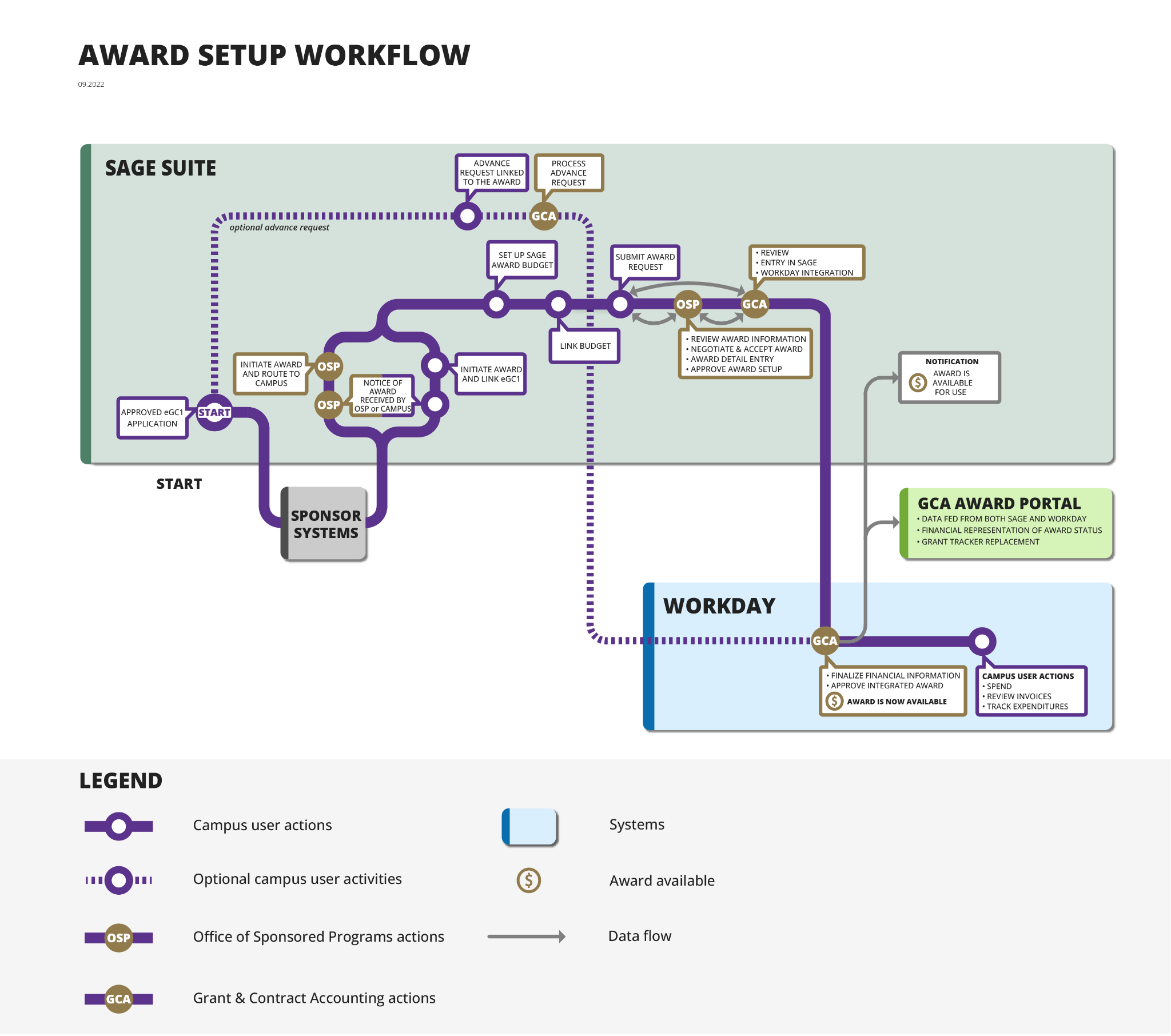 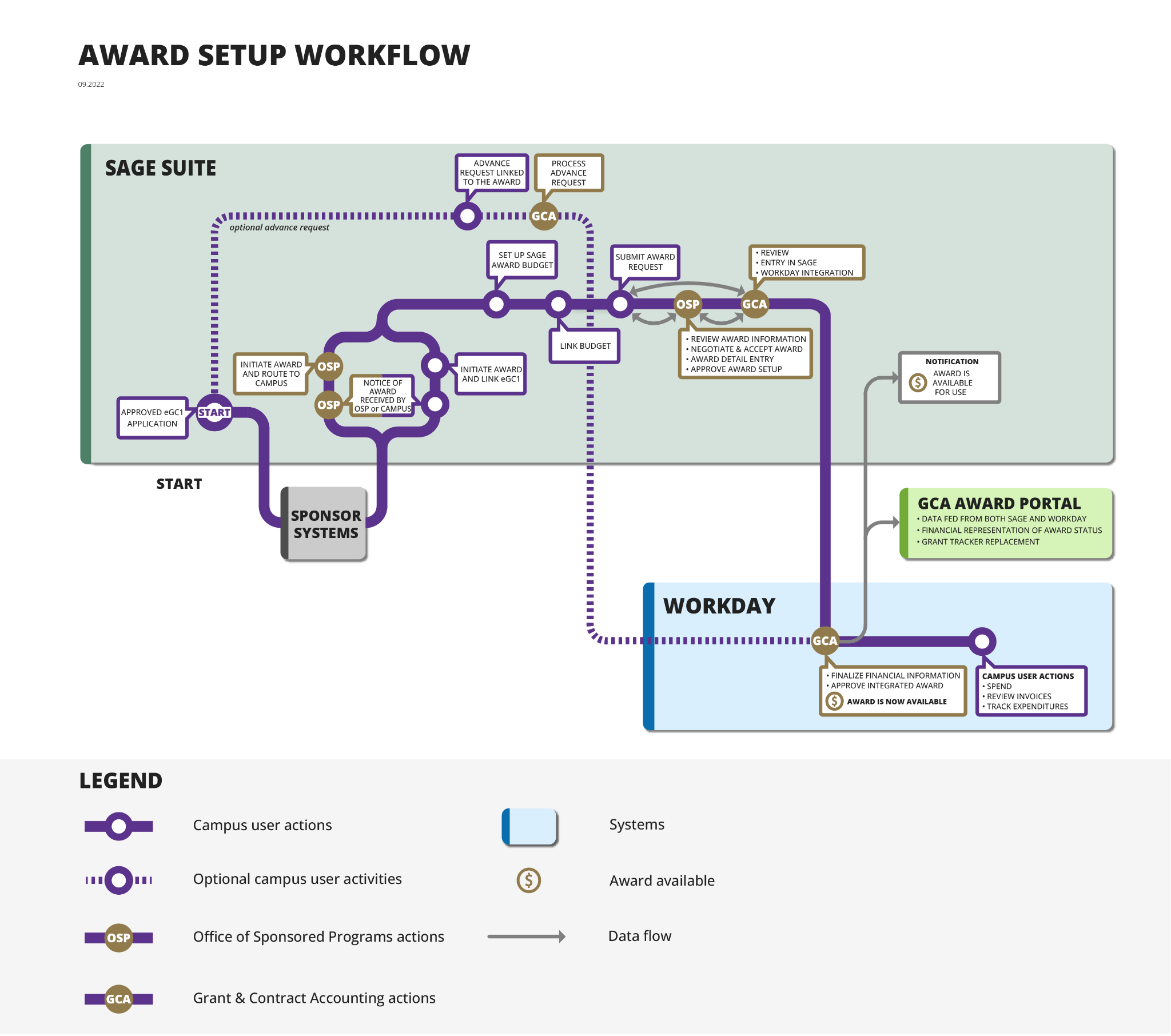 Location on workflow
[Speaker Notes: Amanda]
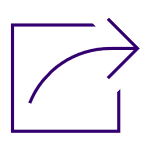 COMPLETE & SUBMIT
Link SAGE Budget
Complete & Submit Award Request
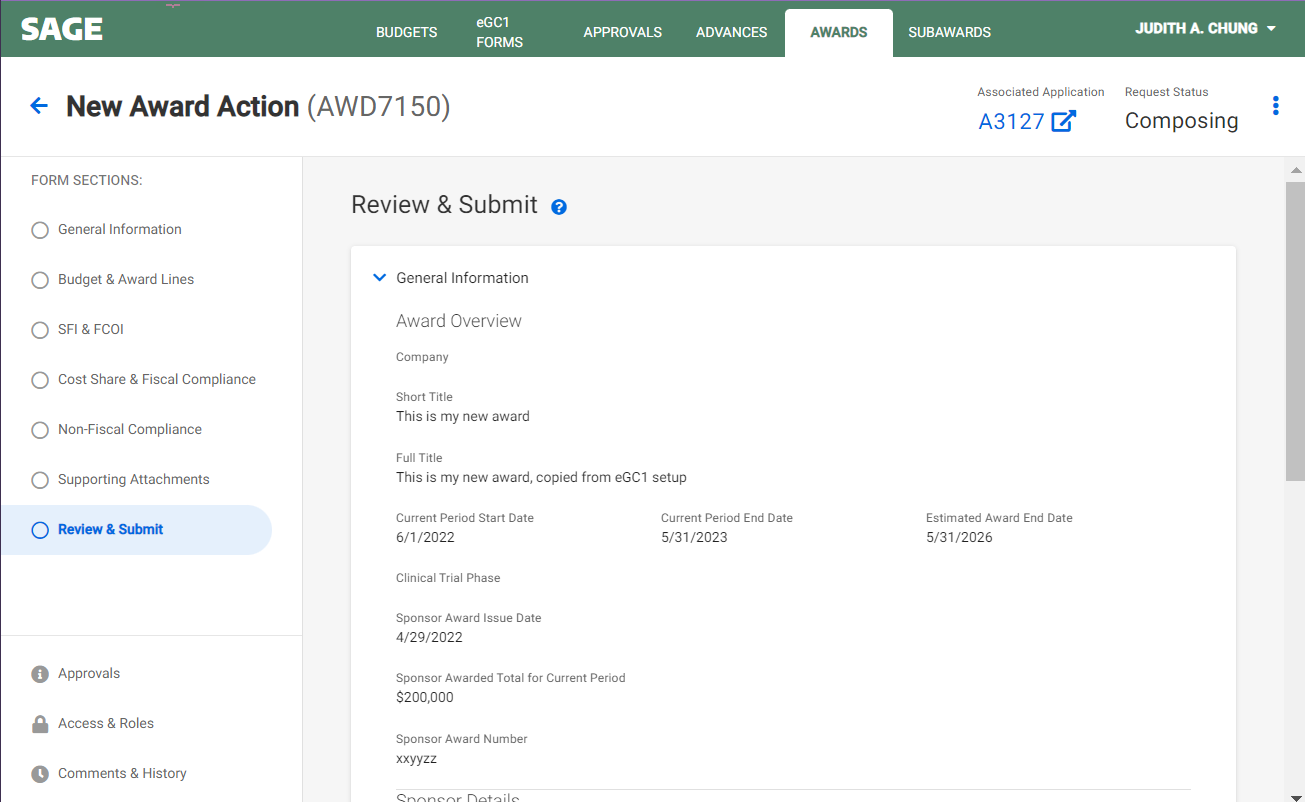 View a complete summary of the Award Setup request 
Submit to OSP
[Speaker Notes: Amanda
There will also be validations that will help ensure accuracy prior to submitting the request to OSP.  This hands off to OSP, which will complete our part of the process prior to approving and submitting to GCA.  GCA will have actions to review and edit prior to integration to Workday which completes the setup.]
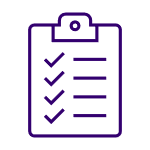 OSP & GCA REVIEW/APPROVE
OSP & GCA Review
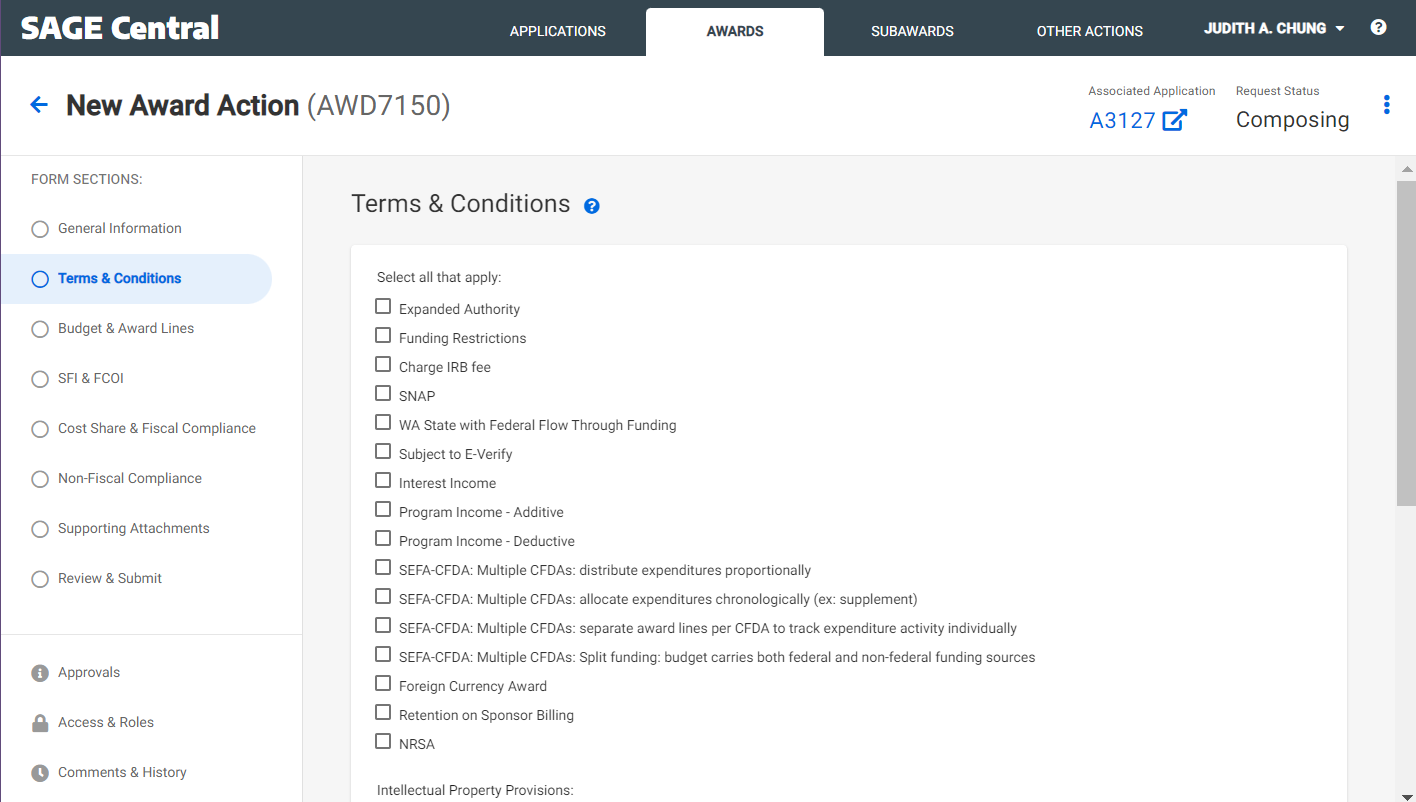 OSP & GCA add Terms & Conditions, other setup details
OSP Review & Submit to GCA
GCA initiates integration to Workday
GCA processes award in Workday and SAGE
GCA can send award back to campus if needed
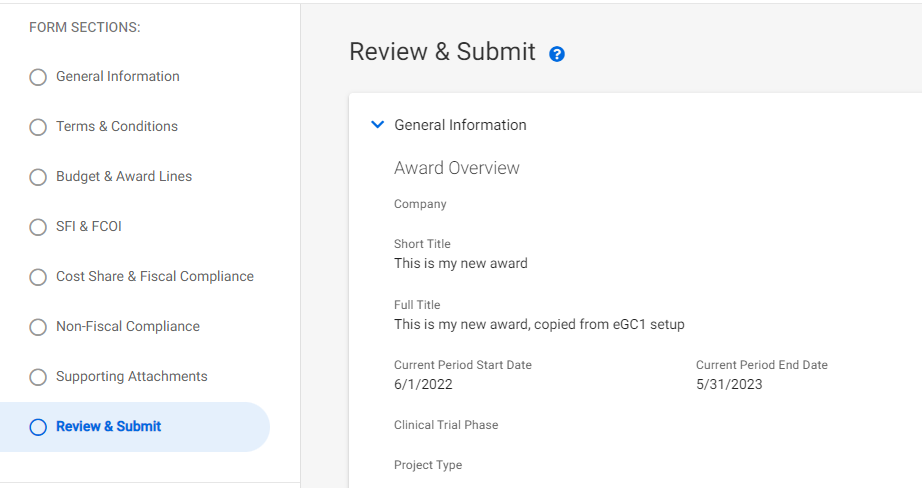 [Speaker Notes: Amanda]
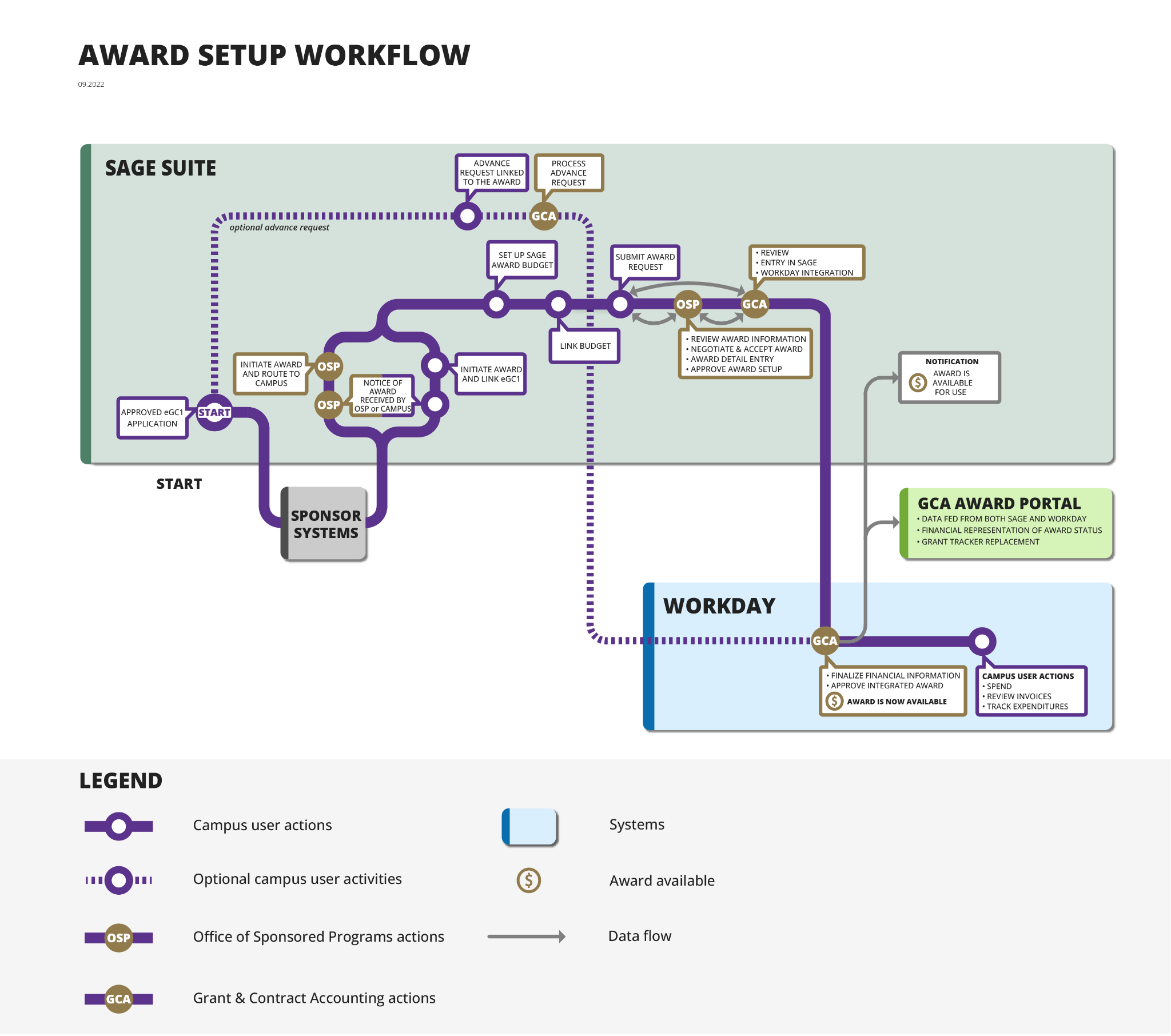 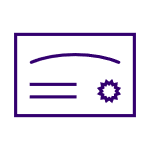 Receive Notification that Award is Ready
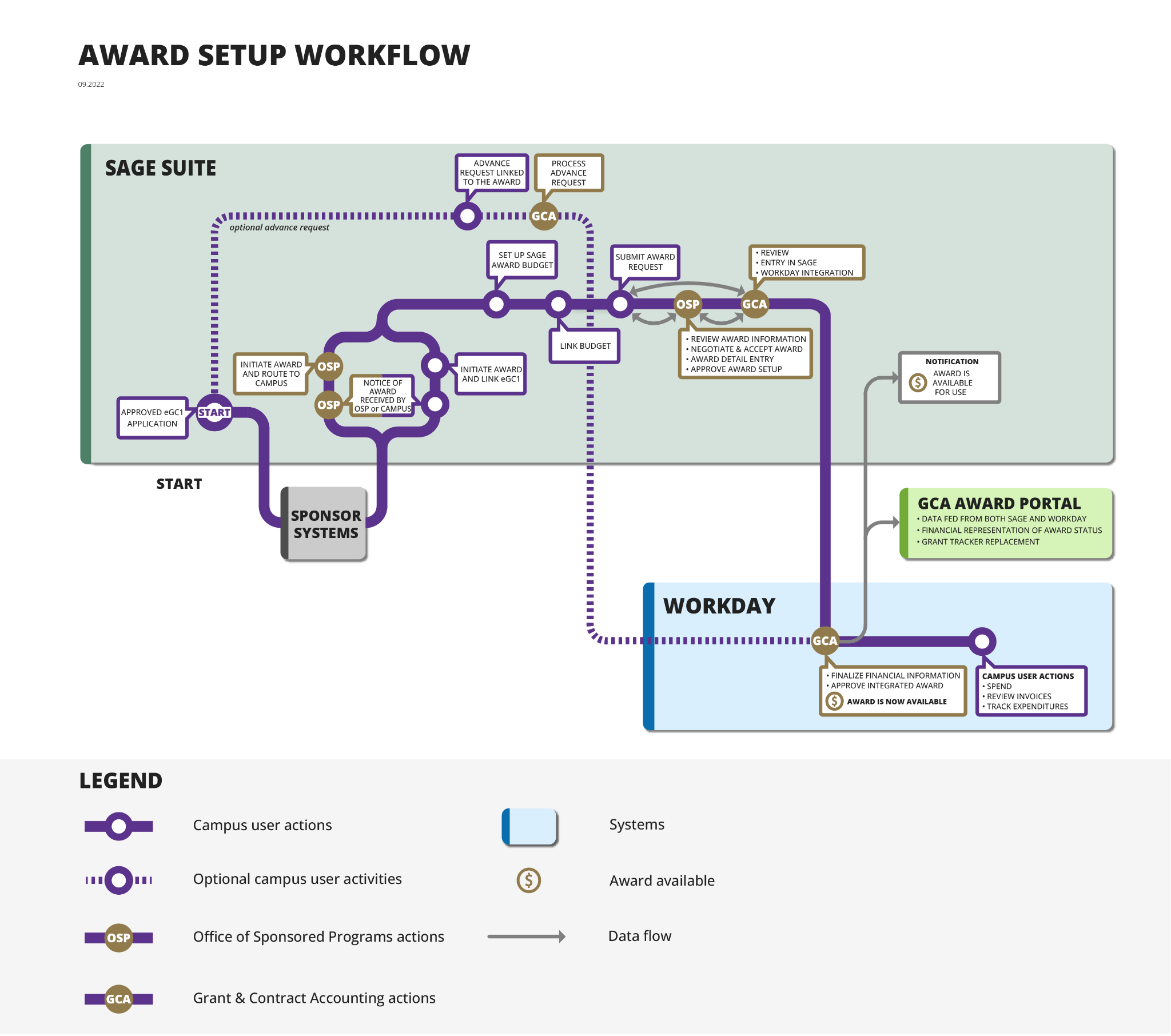 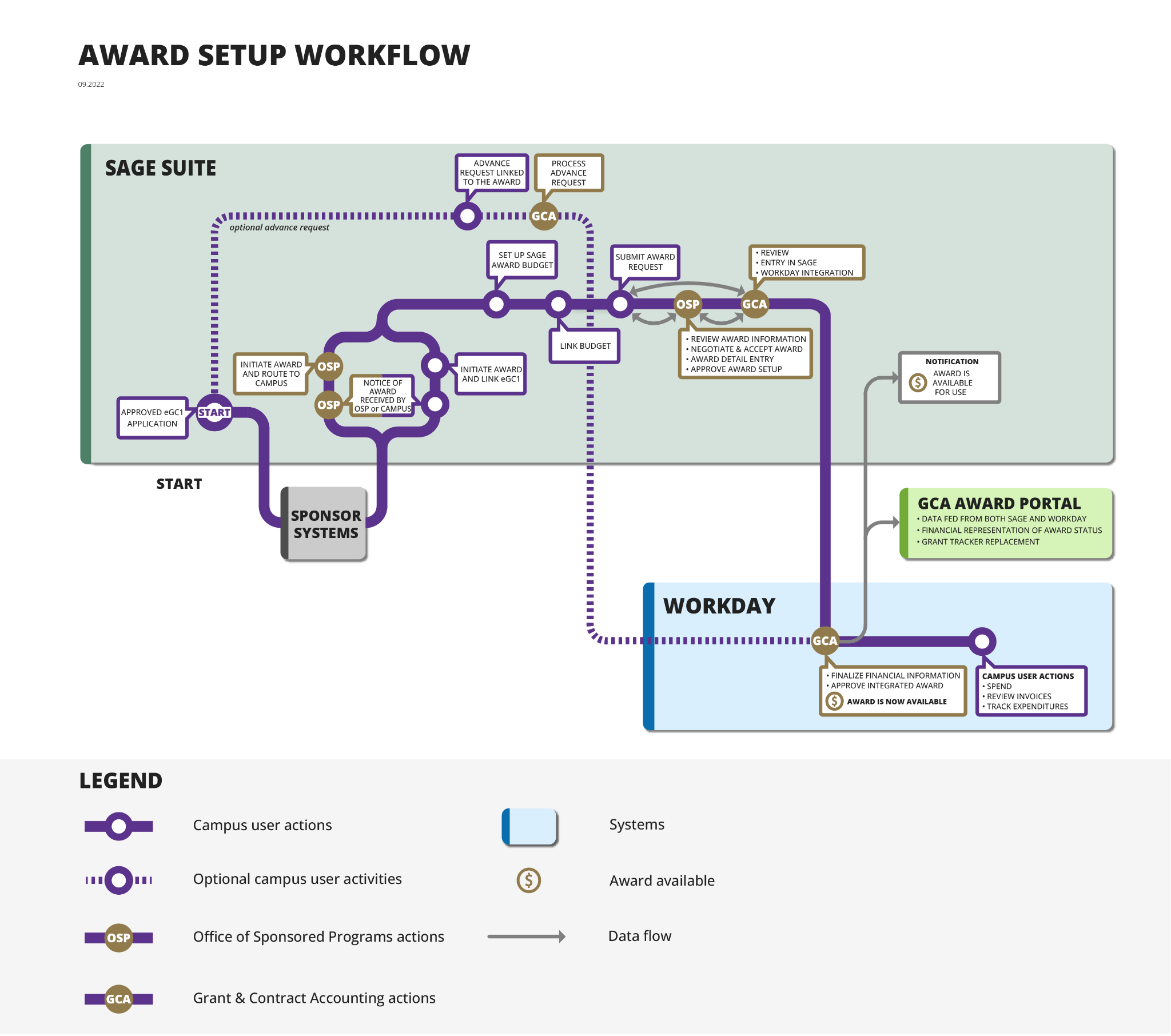 Location on workflow
[Speaker Notes: Juan 
Campus receives notification when the award is set up and ready to be used.]
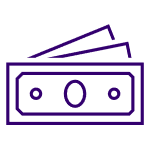 WORKDAY ACTIONS
Workday Actions
Coming up next! 
November 10 MRAM: The UWFT program will present about the Award once it lands in Workday at the upcoming MRAM on November 10.  
November 15 Office Hours: Join the Research Administration Peer Network (RAPN) meeting on November 15 to ask question about the Award process/actions in Workday.
[Speaker Notes: Juan]
GET AHEAD OF THE GAME!
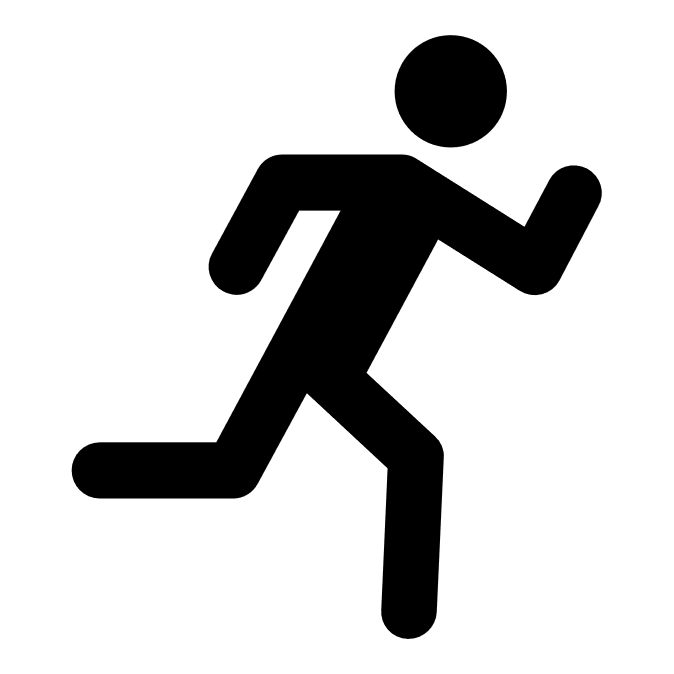 Become Familiar with SAGE Budget (required for SAGE Award Setup)
Attend a SAGE Budget Class: Register to attend the next class is on November 1 
SAGE Budget user guides
SAGE Budget job aid
Provide feedback on SAGE Budget usability issues, concerns
Contact us at sagehelp@uw.edu
[Speaker Notes: Juan]
UWFT FOR THE RESEARCH COMMUNITY WEBPAGE
One-stop-shop for the latest UWFT resources, information, and training 
washington.edu/research/uwft-for-the-research-community/
[Speaker Notes: Juan]
QUESTIONS?
[Speaker Notes: If you have questions, please submit them to the Q&A/chat and we will respond in the post-MRAM Q&A email that will be sent to the MRAM mailing list next week.]
ECC – UW’s New Effort Reporting Solution
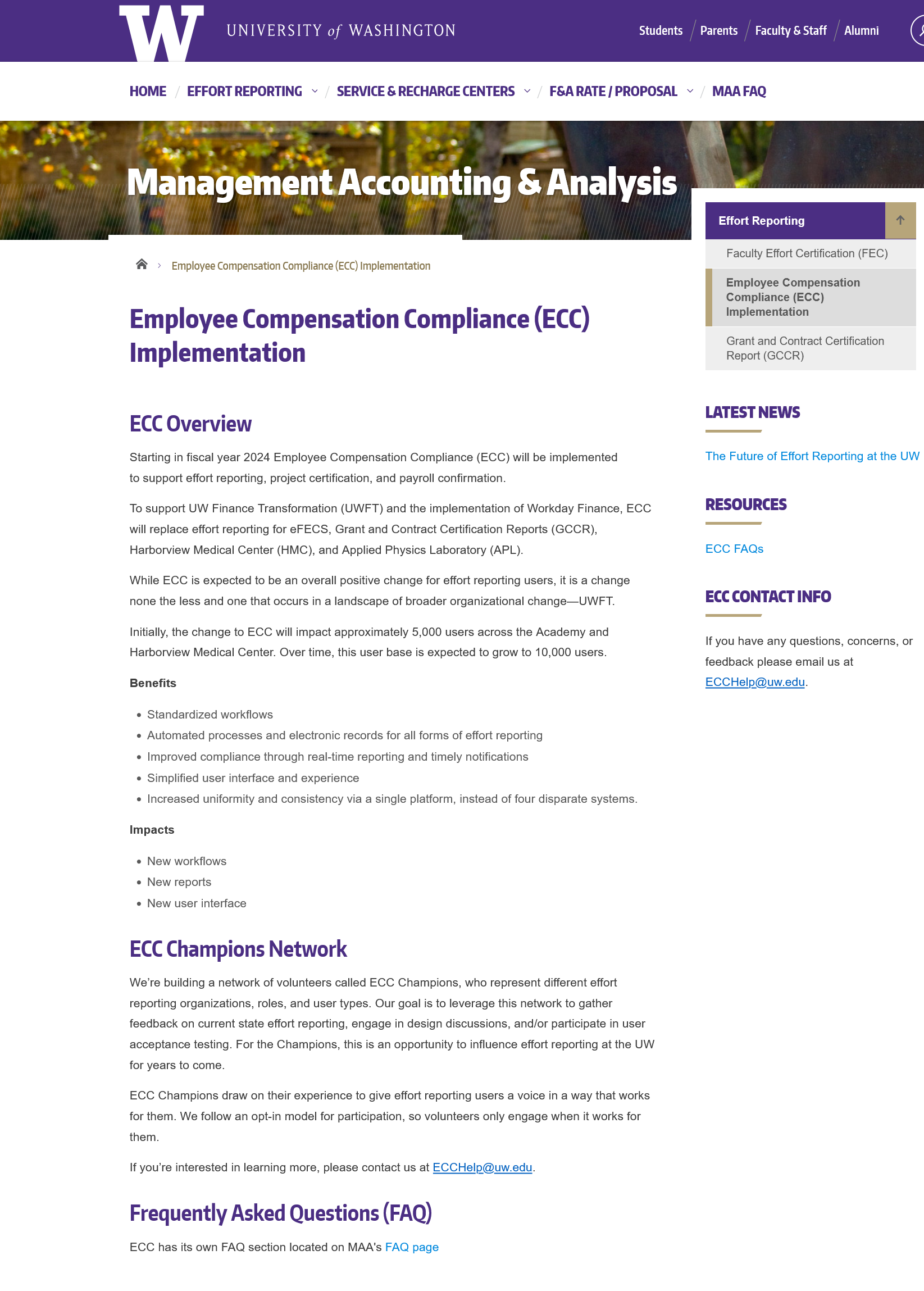 MRAM
October, 2022
Joe Giffels
Office of Research
https://finance.uw.edu/maa/ecc